綠色冷鏈共創:減碳與永續實踐
隆興冷凍廠-減碳經驗
                 計畫主持人 :周和忠
CONTENT
2
4
產業永續趨勢及
減碳分享
節能減碳績效說明
1
3
5
公司簡介
綠色轉型作為
永續實踐
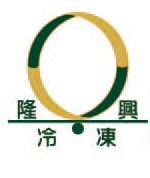 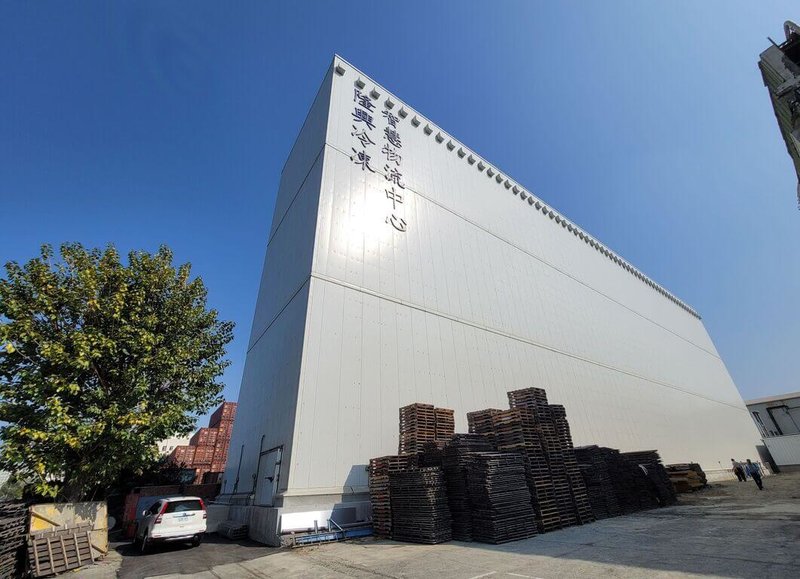 01.公司簡介
公司名稱：隆興冷凍廠股份有限公司
創立日期：民國62年3月1日
登記資本額：7,500萬
主要營業項目：冷凍冷藏倉儲物流業
獲獎經驗：113年經濟部能源署節能標竿獲獎 金獎、112年中小企業加速投資標竿企業。
108年投資3億建造新廠，導入雲端管理系統與自動化設備打造智慧物流中心，打造約6,000個自動倉儲儲位及250坪的溫控理貨作業區，成為高雄第三個擁有低溫無人自動倉儲公司。
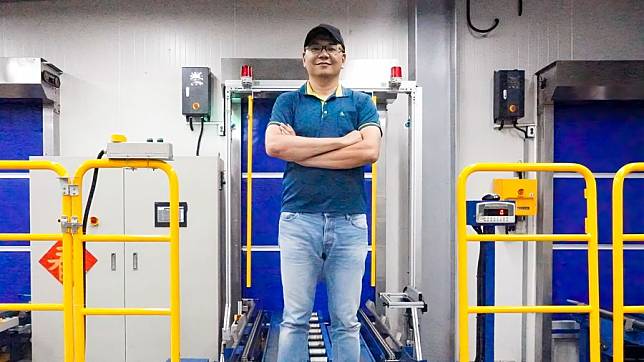 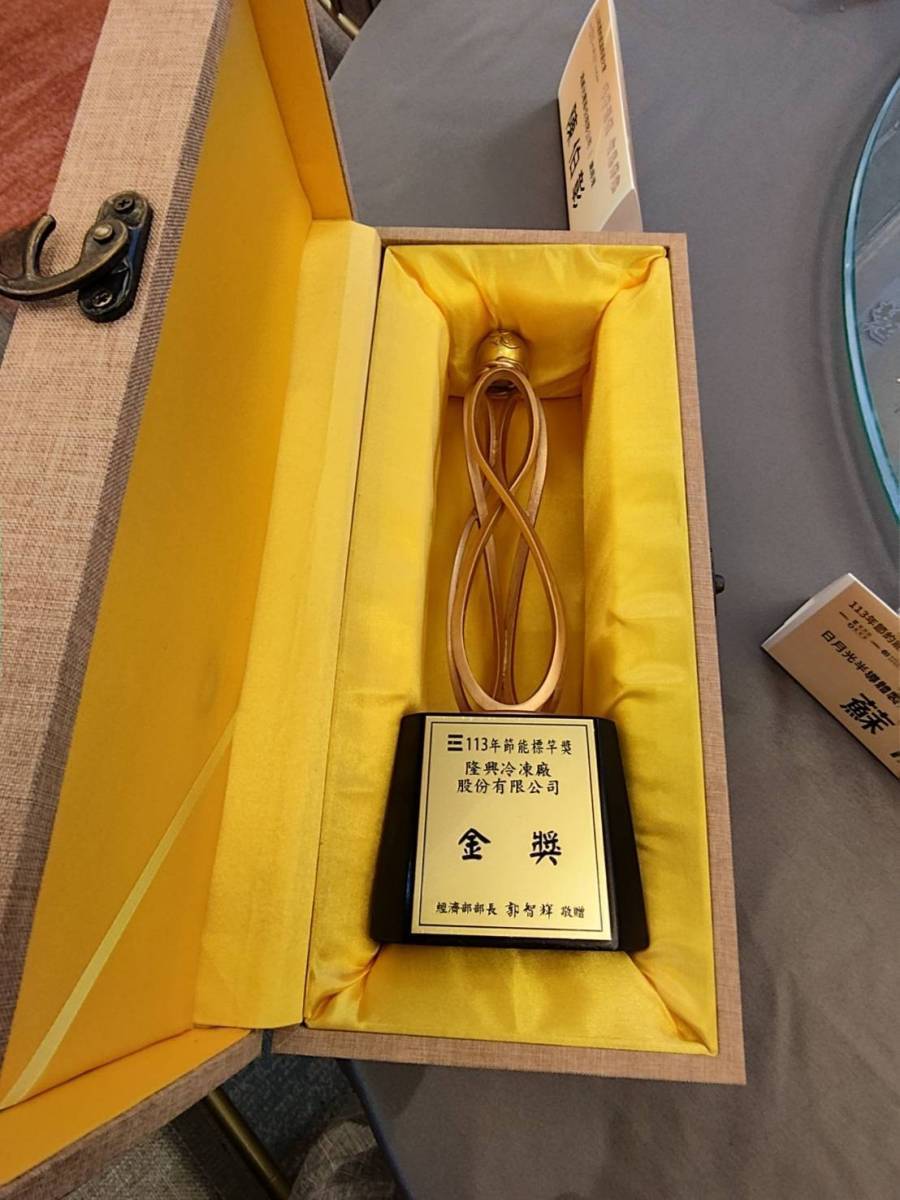 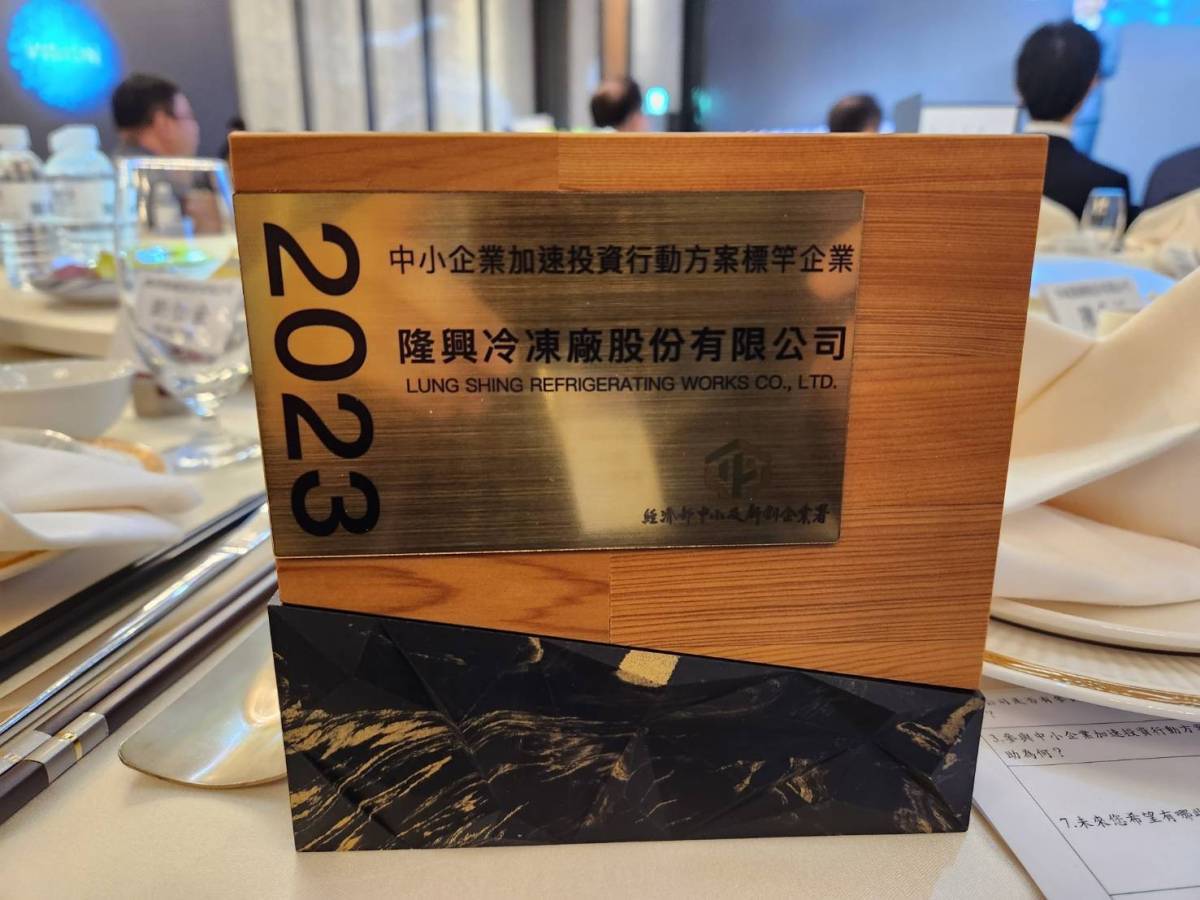 企業經營發展
無人智慧物流中心正式啟用
公司正式成立
過去儲放大量少品項的食品原料
轉型以因應小量多品項的進口食品
冷鏈物流爆炸性成長
滿足電商新興產業需求
啟動轉型計畫
技術及設備優勢
服務與經營環境優勢
2023
自動化倉儲有效管理貨品
寬敞的理貨區和碼頭區
近鄰高雄港及國道一末端入口
產業競爭優勢
2013
轉型智慧倉儲
地理優勢
認證
「外銷食品倉儲廠驗證基準」
取得經濟部標準檢驗局的
興建貨架倉儲導入無人機房
中心
興建第二期無人智慧物流
1973
儲存型倉儲廠
食品安全追蹤追溯
碼頭作業智慧化
溫控制
記錄系統確保恆
採用微電腦控制
客之倉儲及物流
採用電腦管理顧
保稅倉庫
設立海關聯鎖
興建冷凍工廠
2019
2016
1987
2005
2013
1974
1990
[Speaker Notes: 隆興冷凍營運超過50年，累積非常多的成就及寶貴的節能經驗。]
榮譽獎項
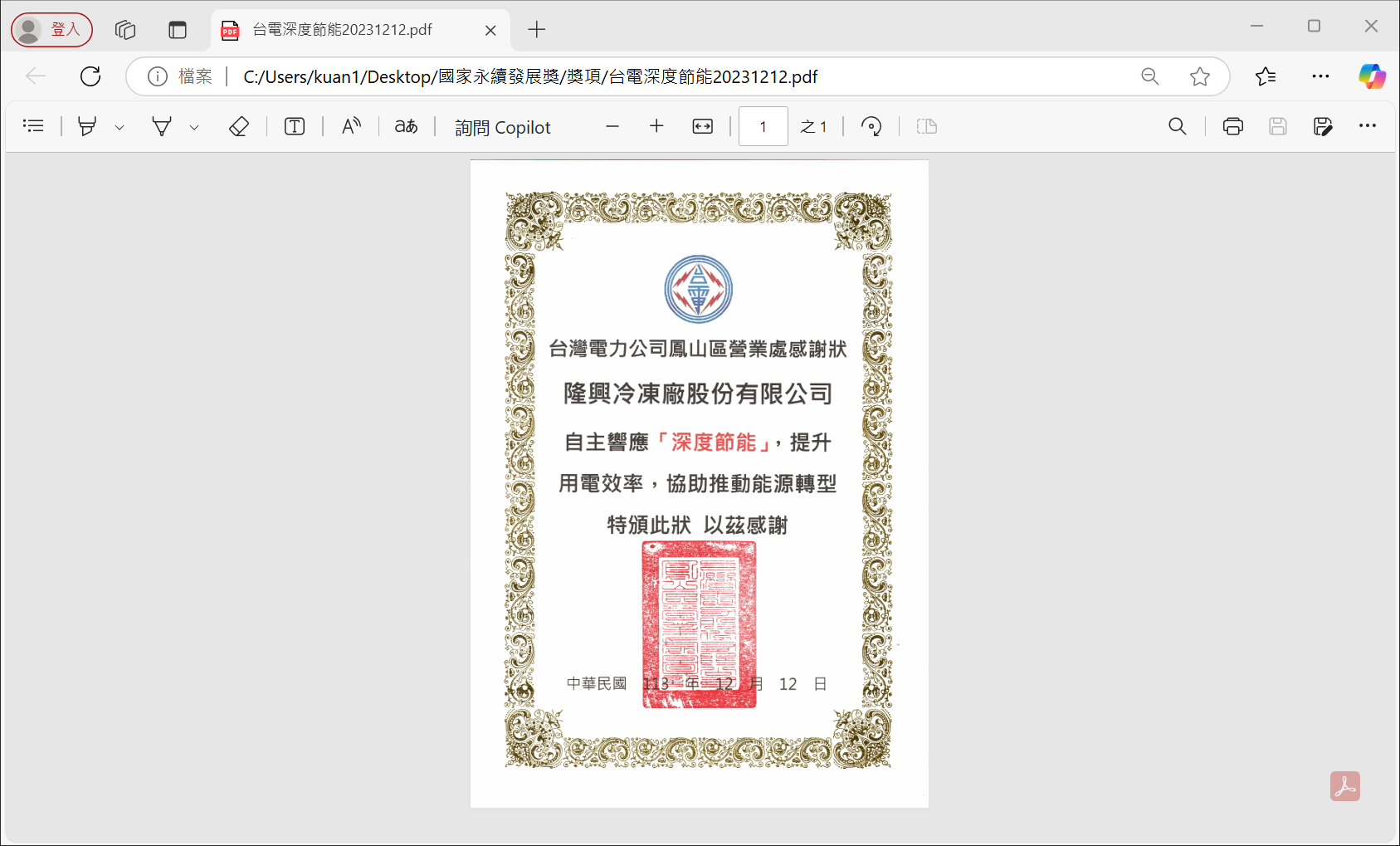 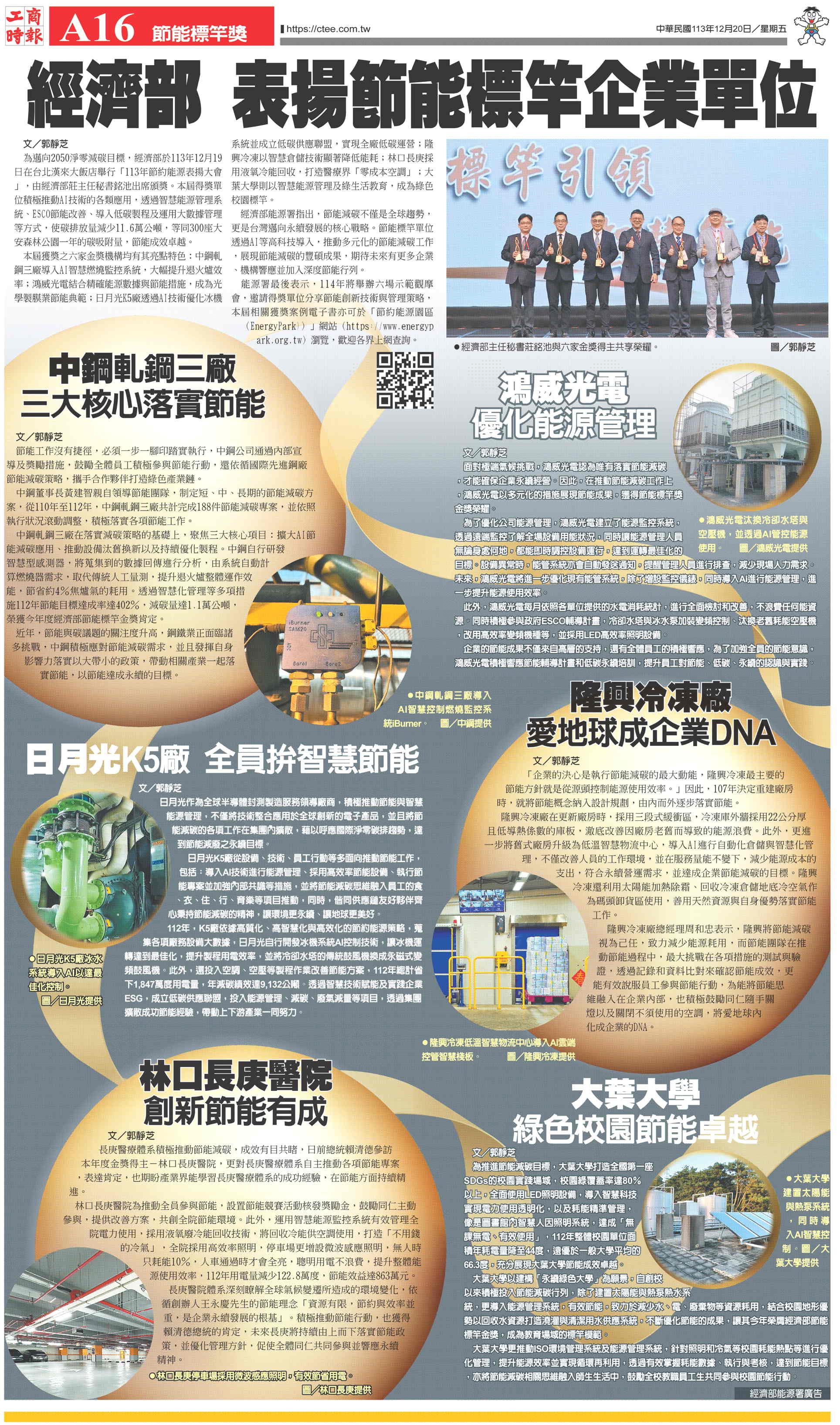 能源署 節能菁英
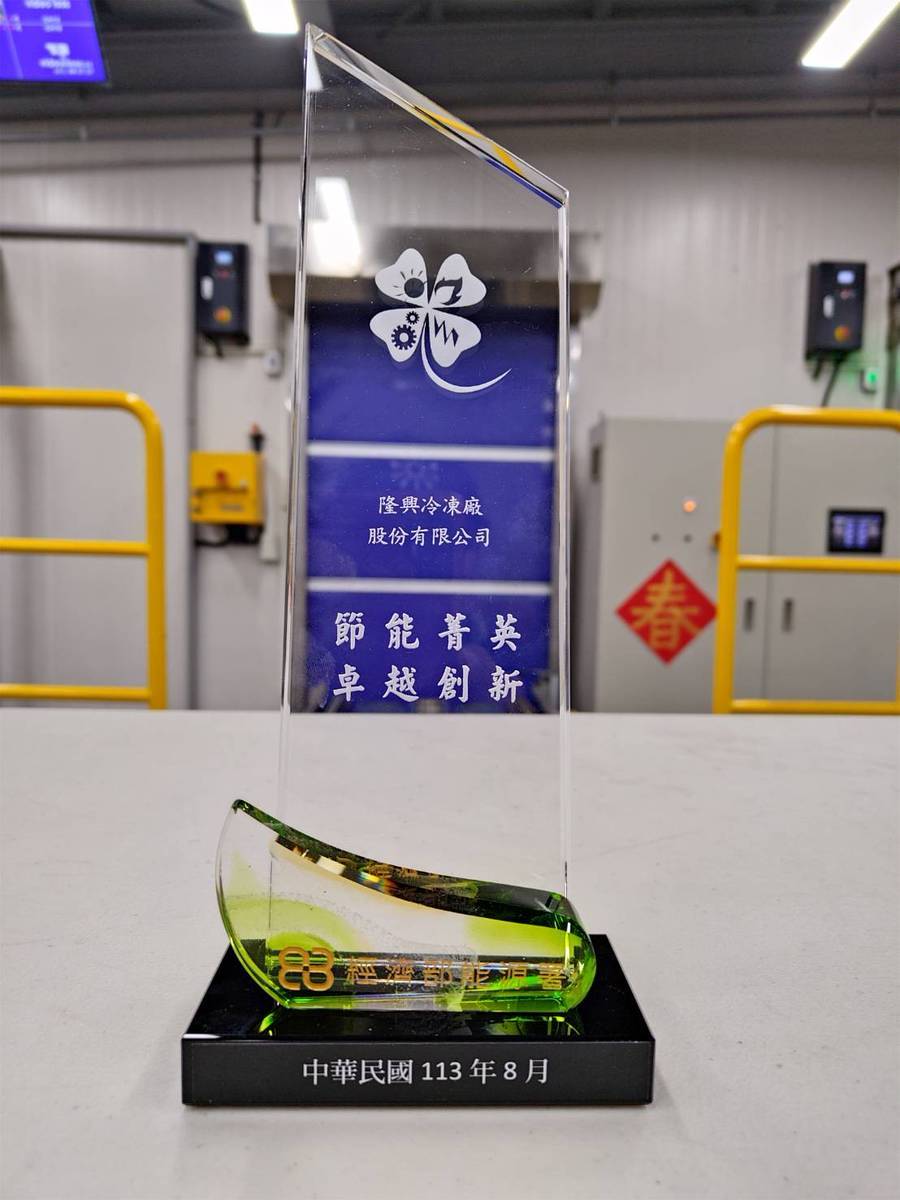 台電 深度節能
經濟部 節能標竿  金獎
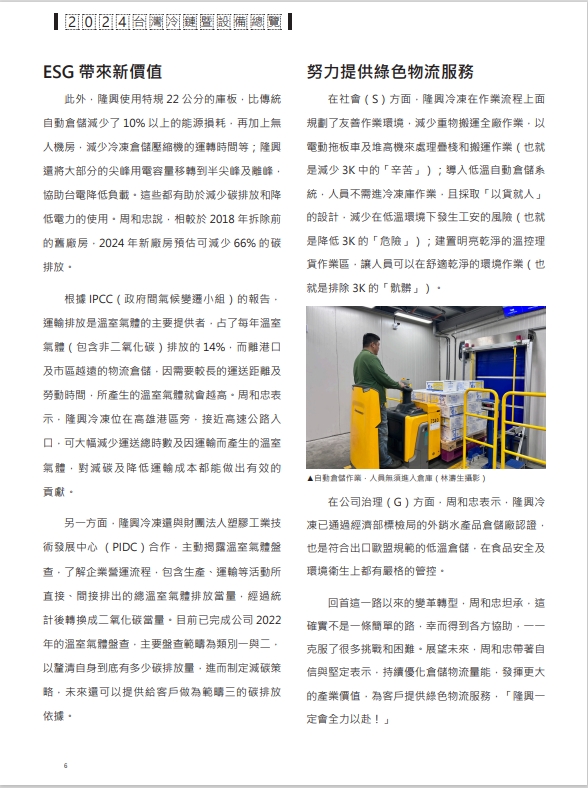 節能減碳推廣
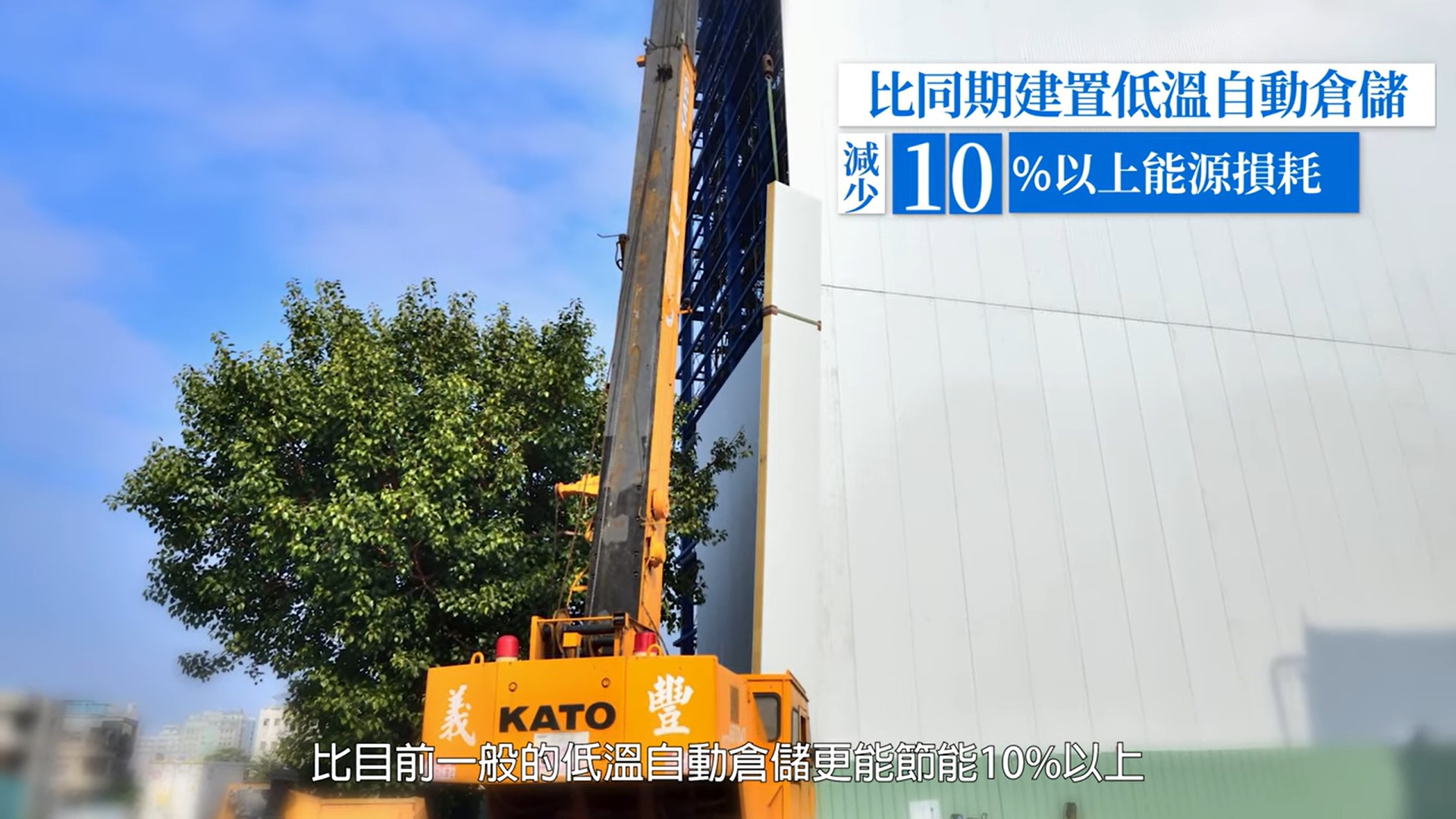 【2023與標竿同行】EP.10 隆興冷凍 卓越薪傳 新世代低溫冷凍智慧倉儲實踐家

經濟部中小及新創企業署拍攝
2023年12月
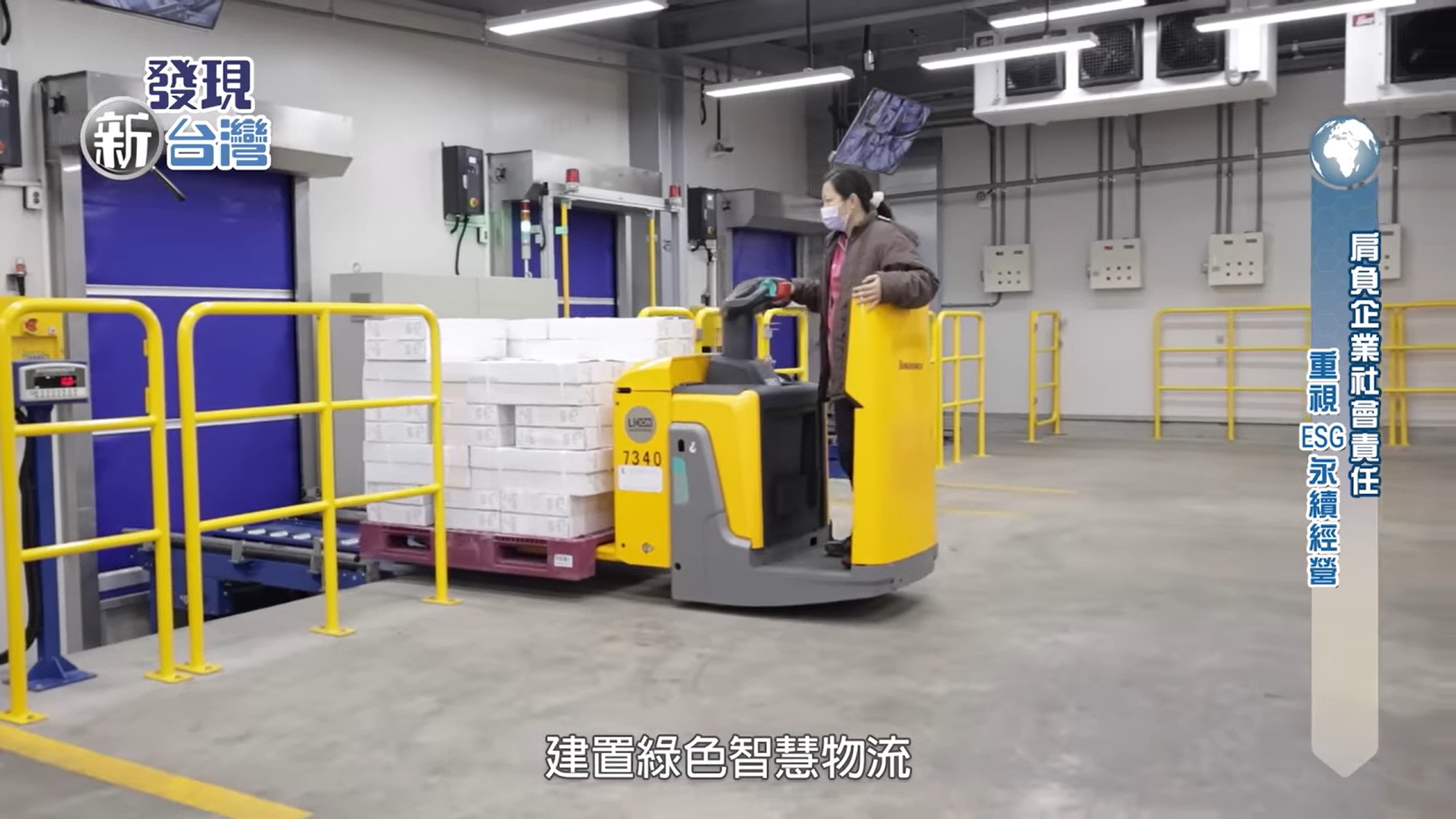 在地耕耘50年！投資3億智慧物流中心啟動 - 隆興冷凍

新視界-發現新台灣、感動心台灣拍攝 2023年6月
流通快訊雜誌社2024年採訪
[Speaker Notes: 隆興冷凍再公開報導及影片都公開支持政府節能減碳及發展綠色物流的決心。]
02.產業永續趨勢及減碳分享
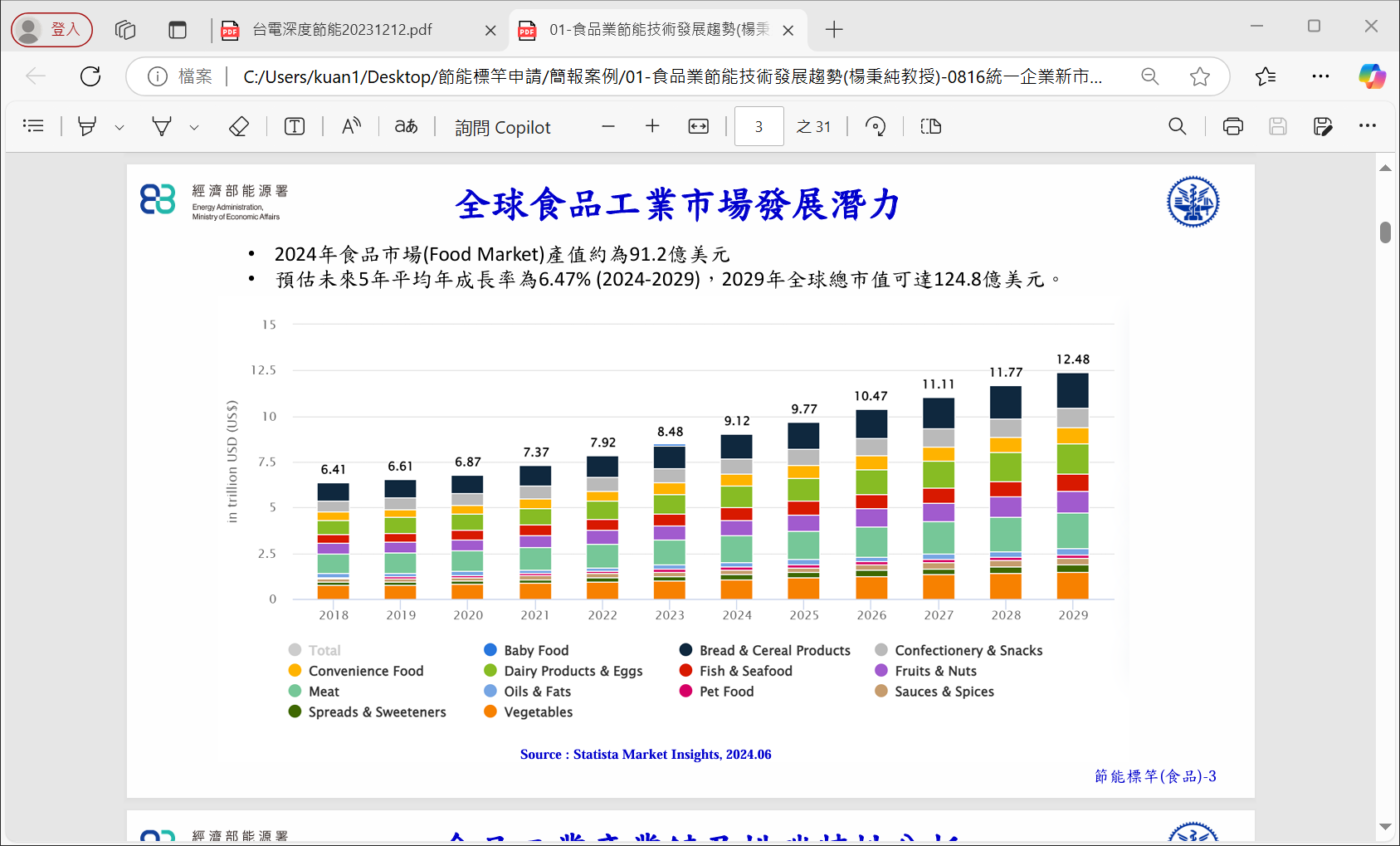 02.產業永續趨勢及減碳分享
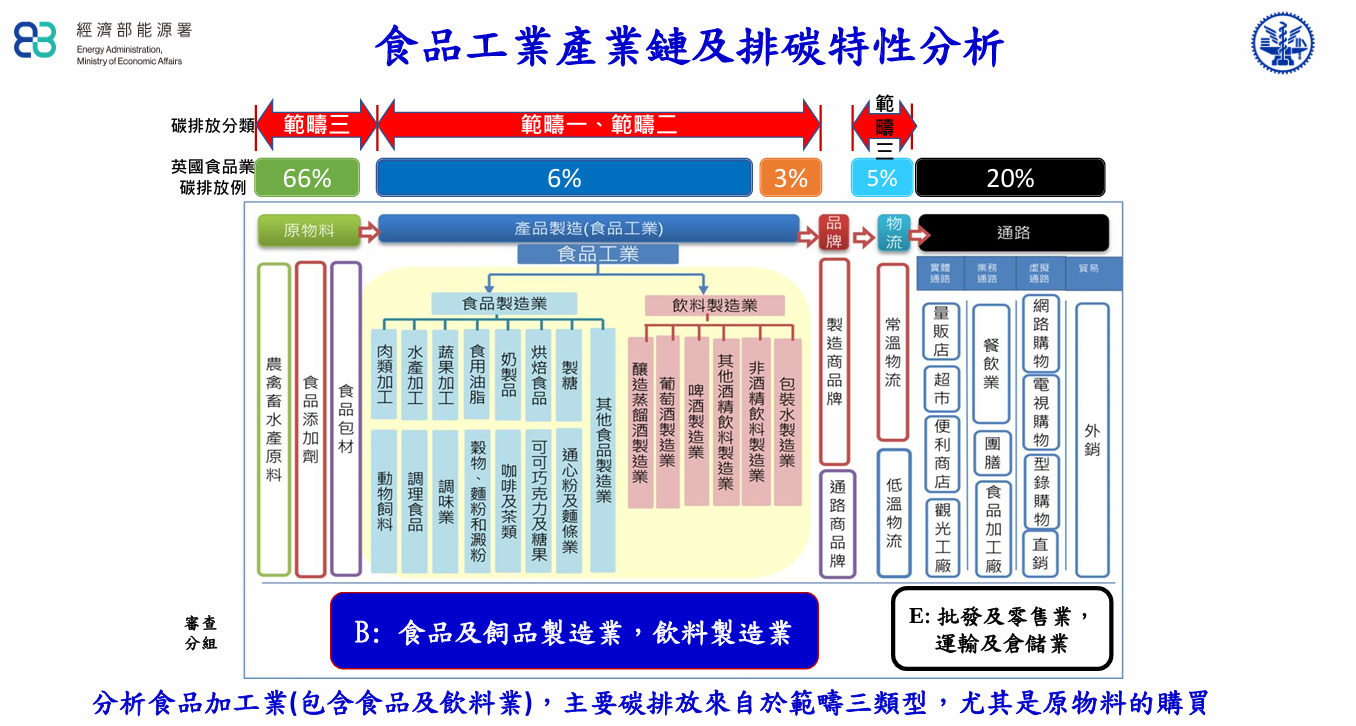 02.產業永續趨勢及減碳分享
丹佛斯2024年發布了《亞太地區永續冷鏈洞察報告》，該報告分析冷鏈市場的增長預測及可持續發展解決方案。預計到2025年，亞太地區冷鏈市場將成長11%，但各國在可持續冷鏈系統的進展上存在差距，這可能導致糧食安全風險。
隨著全球氣候變化和人口增長，冷鏈產業面臨轉型挑戰，尤其是在減少碳排放和提高能效方面。亞太各國政府已開始實施政策，例如菲律賓的「冷鏈路徑圖」和柬埔寨的「國家冷卻行動計劃」，旨在提升冷鏈儲存能力和減少能耗。

此外，冷鏈產業對全球電力消耗和溫室氣體排放的影響顯著，約占其17%和4%。有效的冷鏈系統能減少每年約14%的糧食損失，但新冷媒替代和能源成本上升也帶來挑戰。
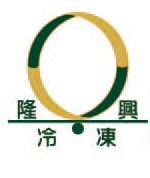 02.國內外產業現況及機會
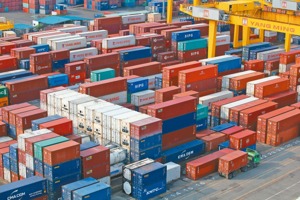 「第三期溫室氣體階段管制目標草案」 2030年減碳目標最高30%
環境部宣布擴大碳盤查對象，預估新增五百家企業、兩萬間門市要在2026年4月完成前一年的排放量登錄，未完成的要罰款。除了已納管的製造業碳排大戶，用電量高的百貨、倉儲等行業也新增納入，對民生影響面可能增加。工總說，標準拉高對企業影響更大，盼政府審慎訂目標；商總則表示政府應撥預算支持中小企業進行碳盤查。(資料來源：環境部第三期溫室氣體階段管制目標草案」)
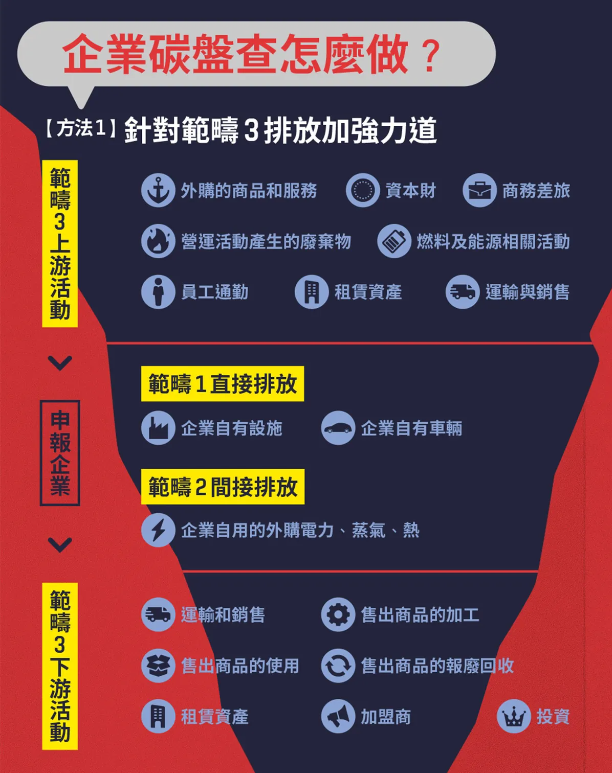 歐盟開徵碳關稅，部分產業要求繳交碳排放量費用
「2021全球企業碳盤查調查」發現，僅有9％的企業有能力做到範疇1至3的溫室氣體盤查。 這意味高達9成企業無法釐清到底有多少碳排放量，進而制訂減碳策略，難以實踐淨零目標。範疇三的碳排是最大困難點，「你可以把自己盤的很好，但是你盤不到上下游供應鏈」。特別是企業的上下游供應鏈的碳排，占一般製造企業總體碳排達6至8成。因此供應鏈碳排數據的蒐集與揭露，對於企業做好碳排管理至關重要。
03.產業綠色轉型作為
主動揭露溫室氣體盤查
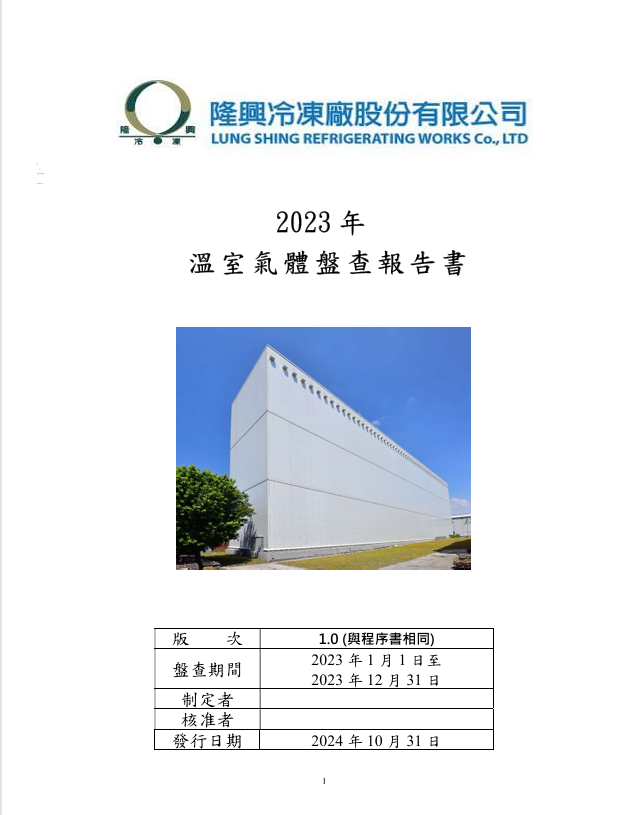 本公司與財團法人塑膠工業技術發展中心 (PIDC)合作，針對產品主動揭露溫室氣體盤查，了解企業營運流程，包含生產、運輸等活動，所直接、間接排出的總溫室氣體排放當量，經過統計後轉換成公噸二氧化碳當量，已完成2022年及2023年公司之溫室氣體盤查，主要盤查範疇為類別一與二，釐清自身到底有多少碳排放量，進而制訂減碳策略。
03.產業綠色轉型作為
如何開始溫室氣體盤查
1.溫室氣體盤查小組組織建立，教育訓練

2.設備及能源使用盤點

3.數據收集(用電用水，耗材等)

4.製作溫室氣體盤查清冊

5.製作溫室氣體盤查報告書
03.產業綠色轉型作為
轉型主軸:數位化
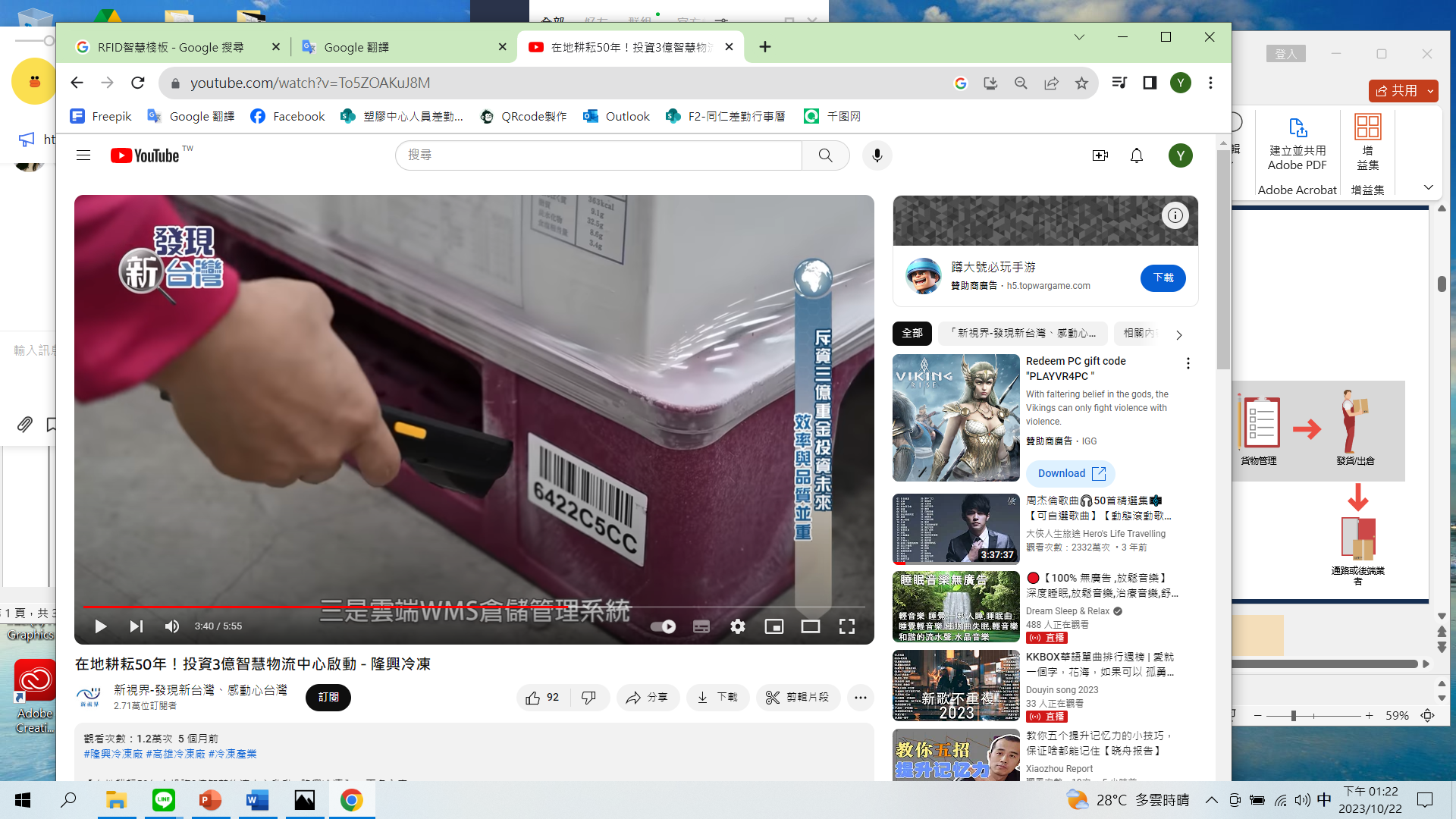 智慧棧板
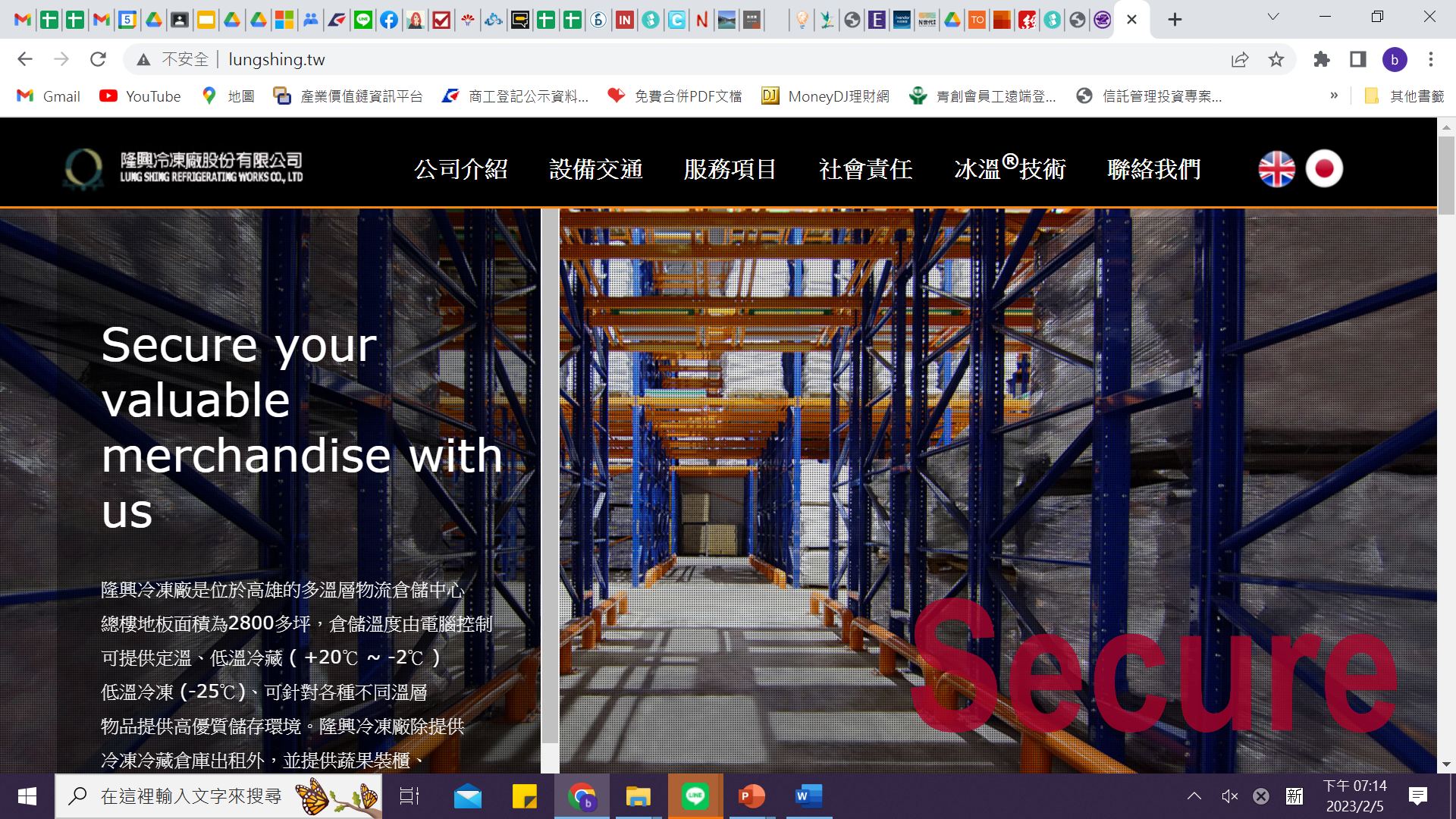 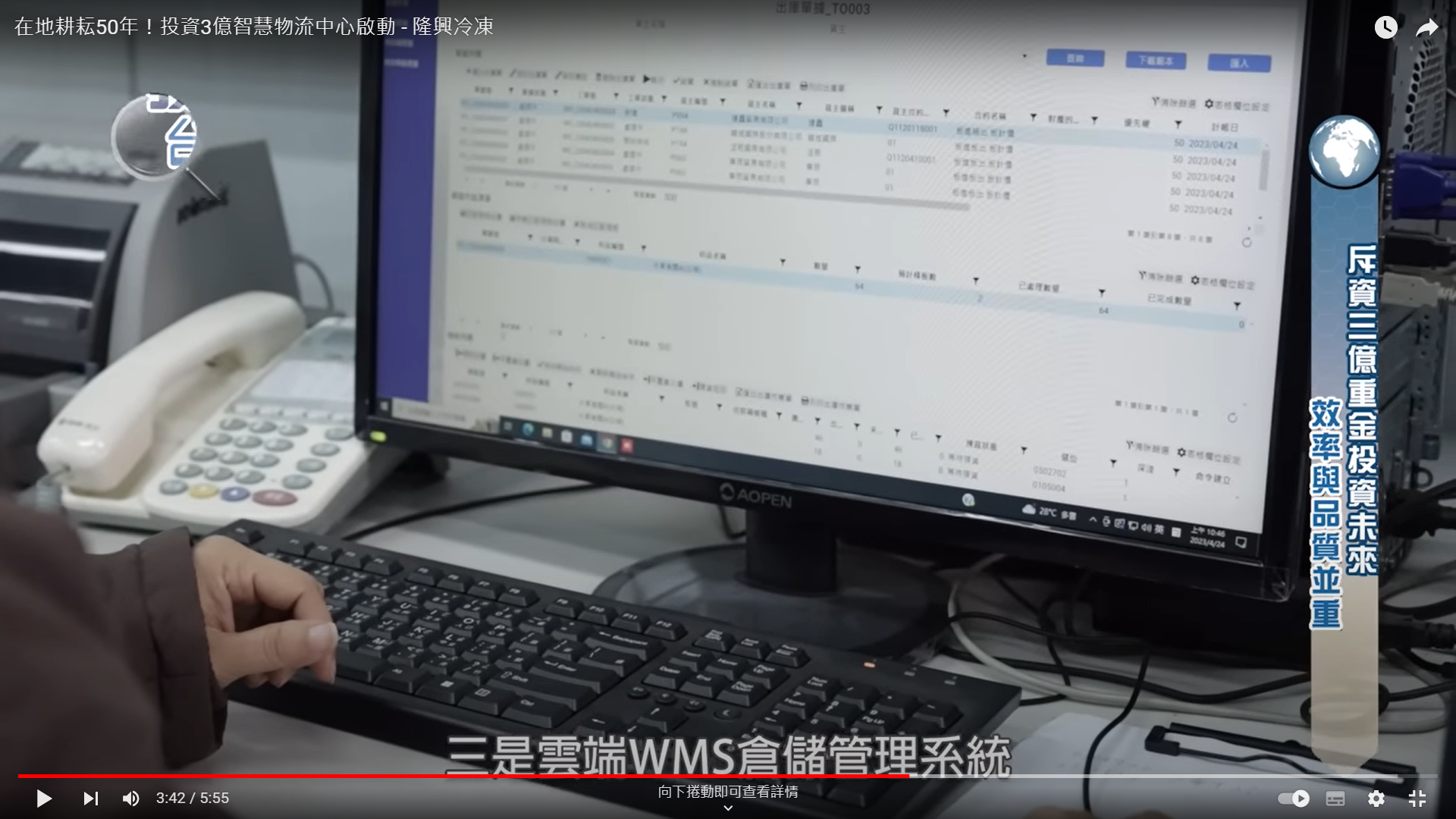 雲端WMS倉儲管理
系統
低溫智慧倉儲
[Speaker Notes: 推動雙軸轉型:低碳化及智慧化]
03.產業綠色轉型作為
自動倉儲作業:有效減少人員進出倉能源損耗
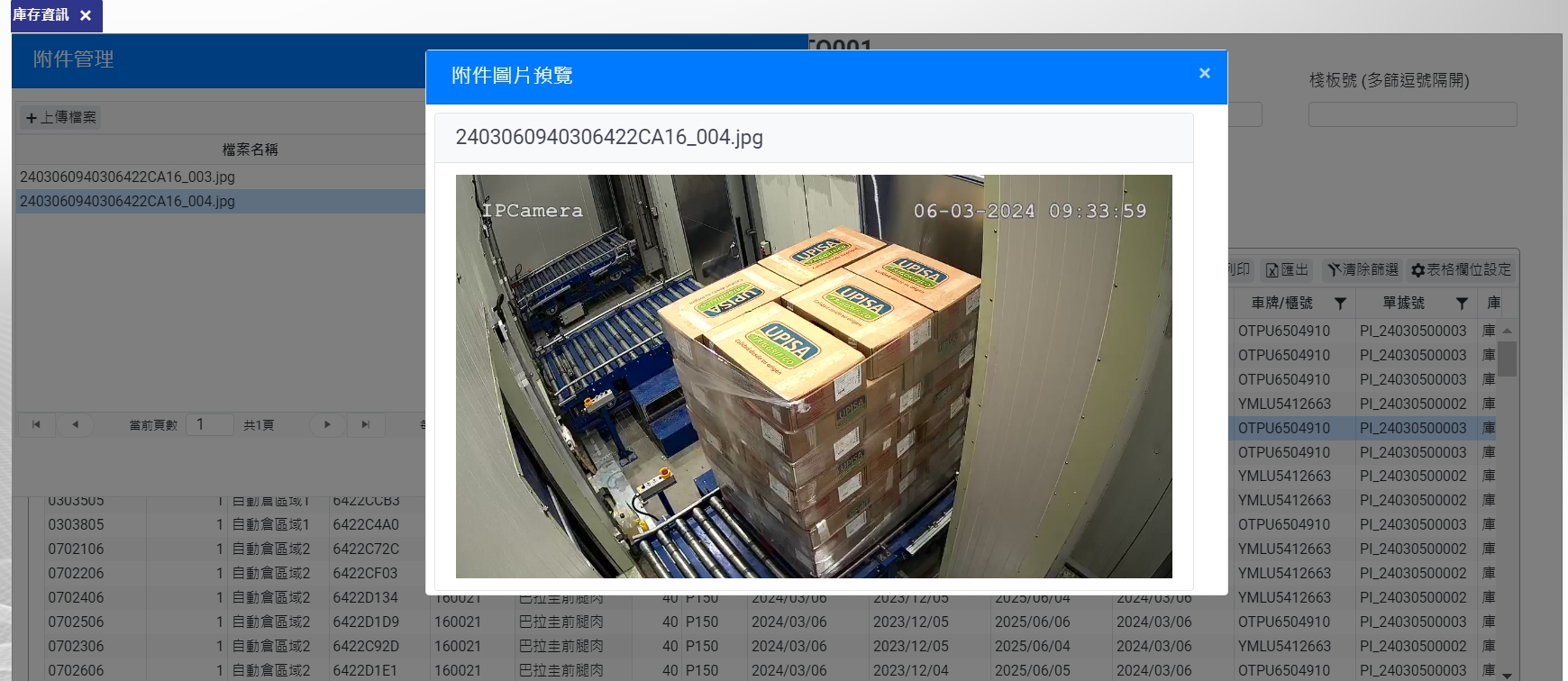 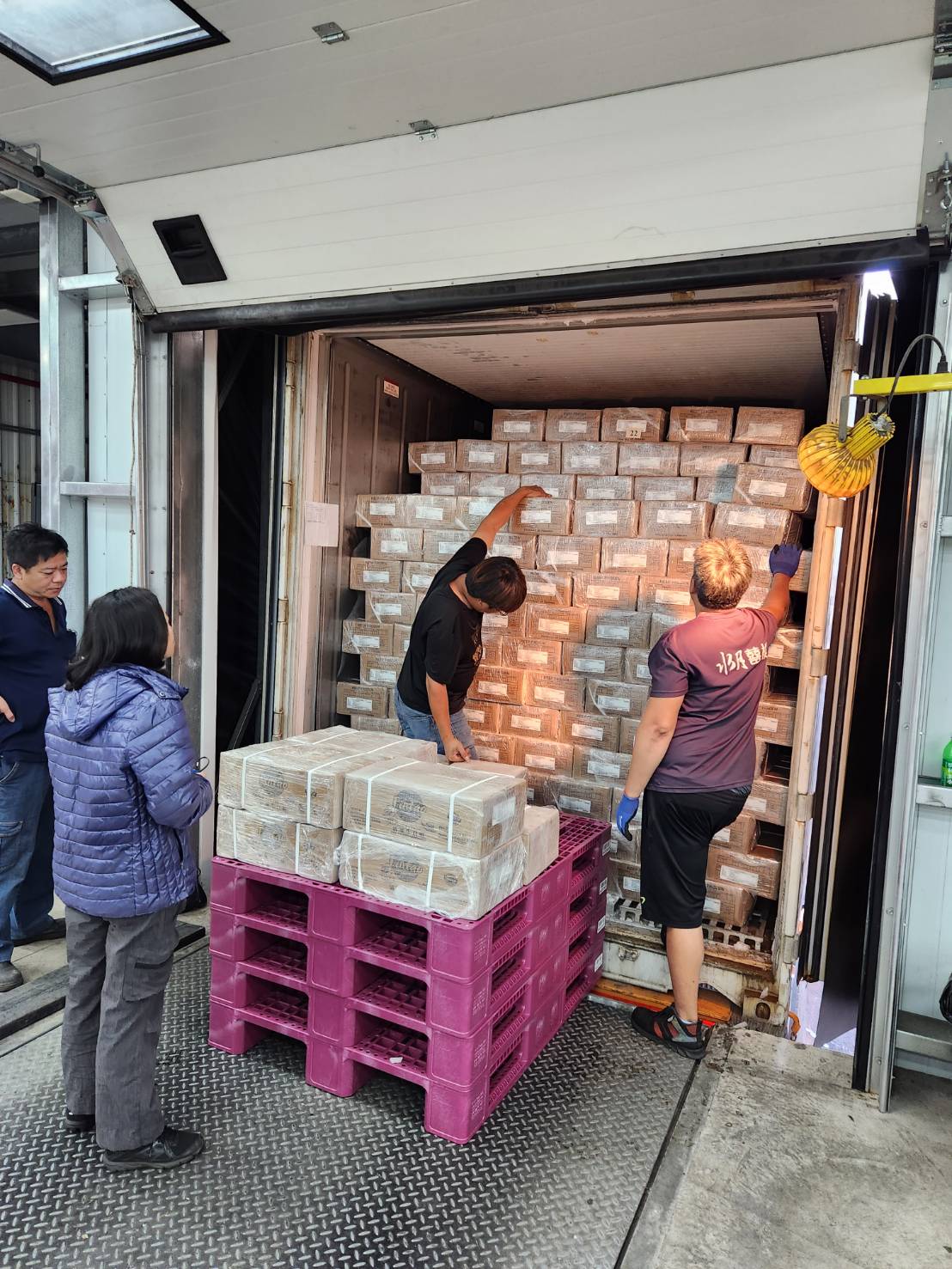 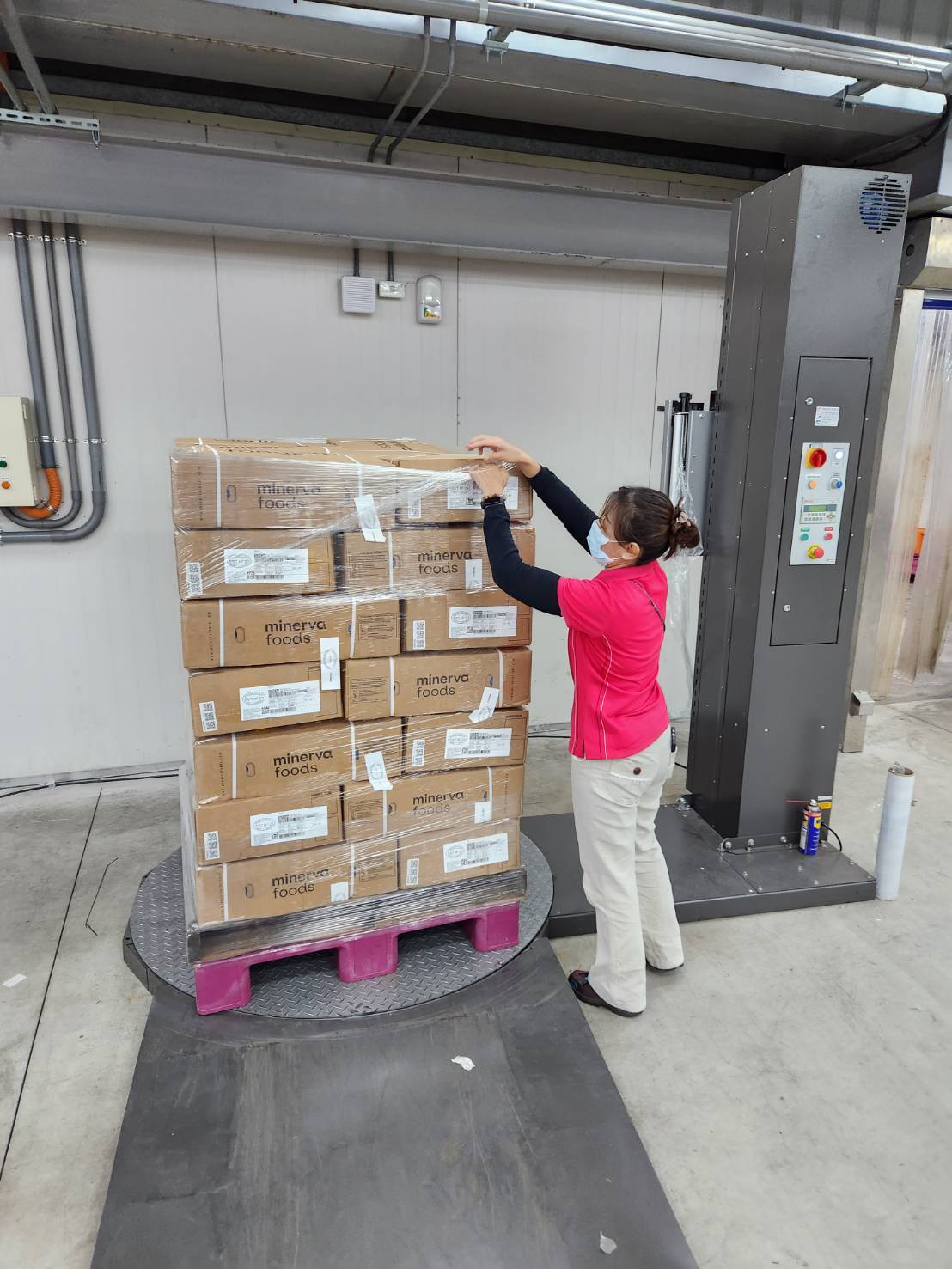 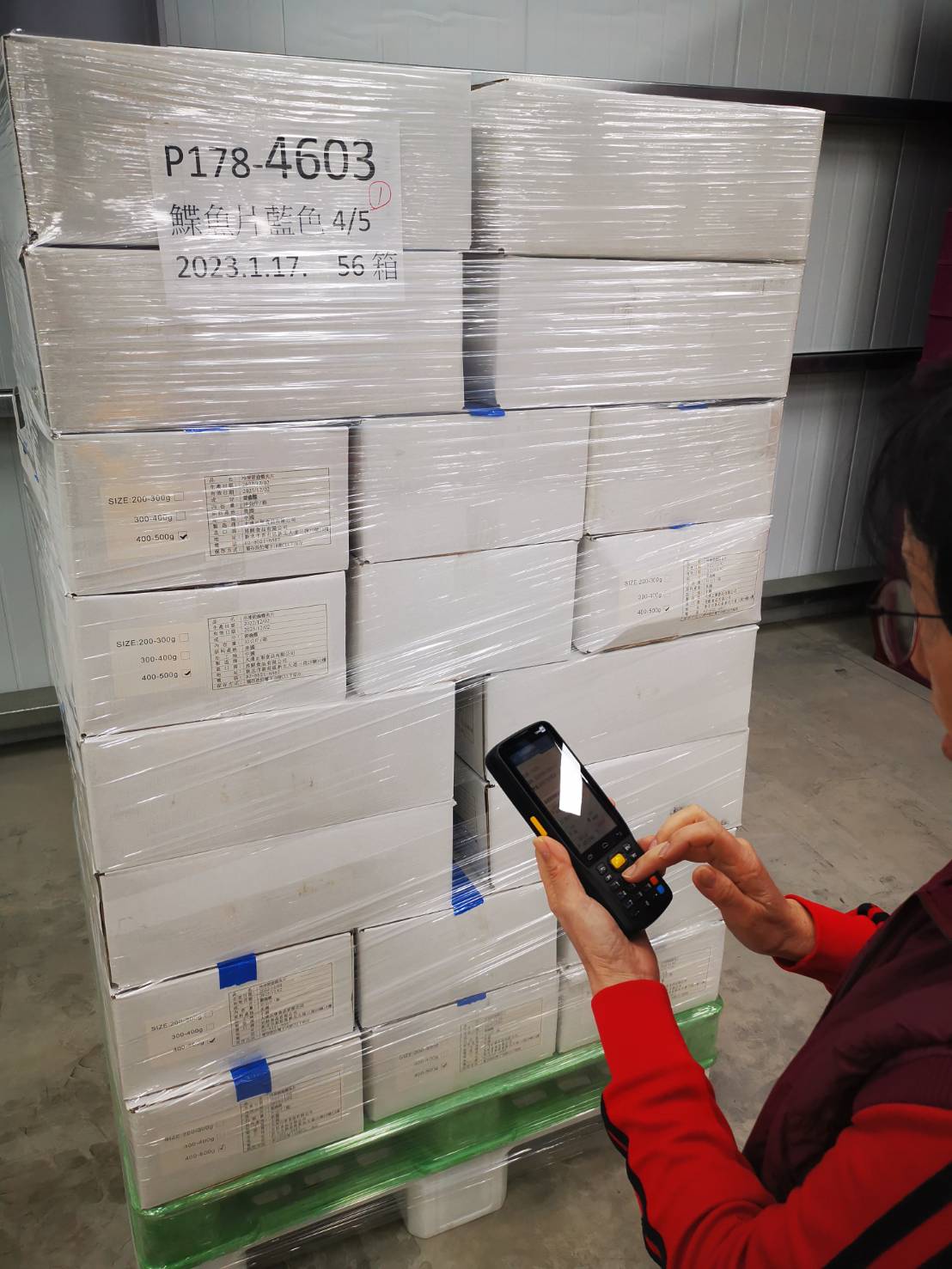 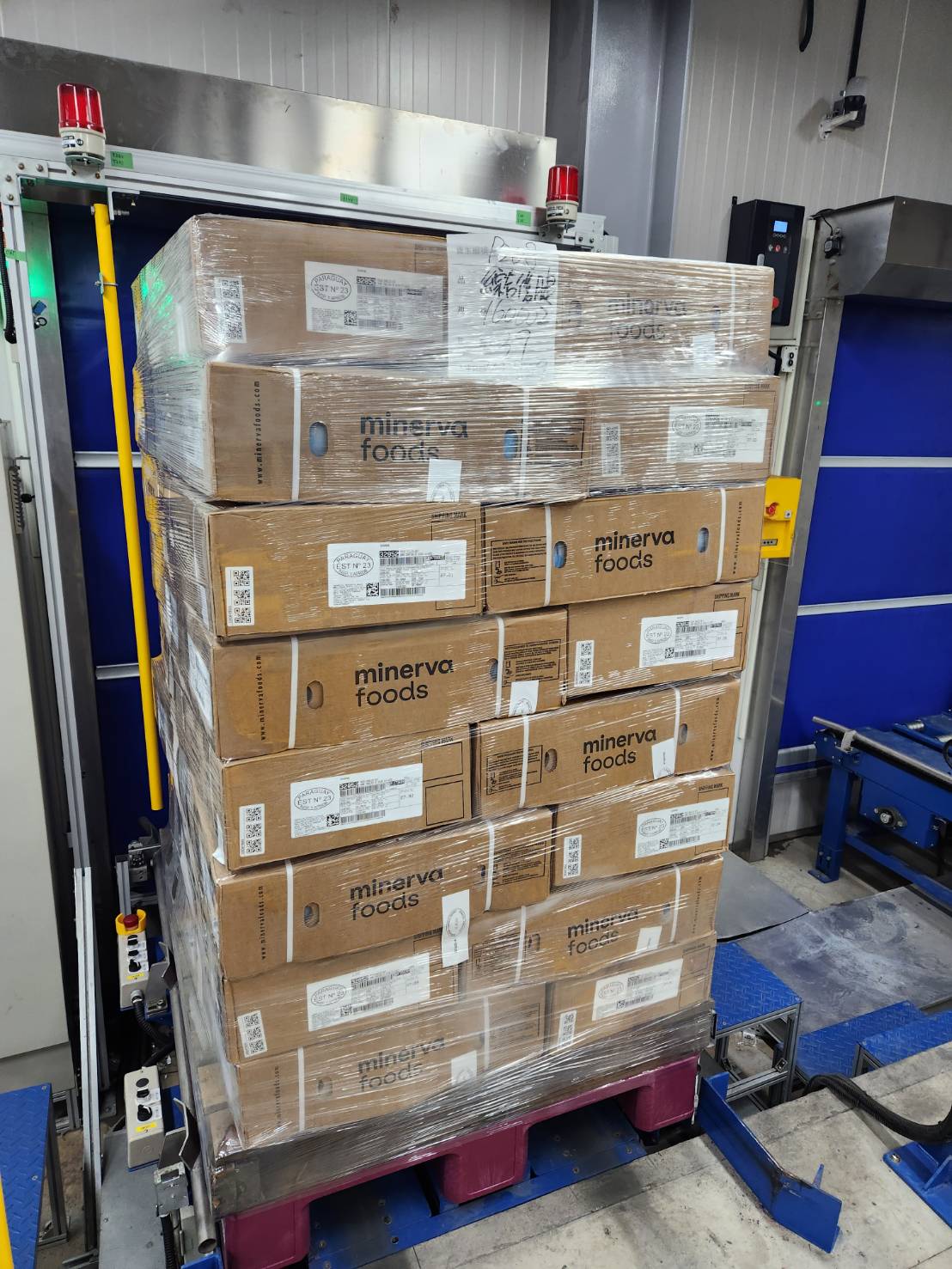 入庫自動拍照記錄
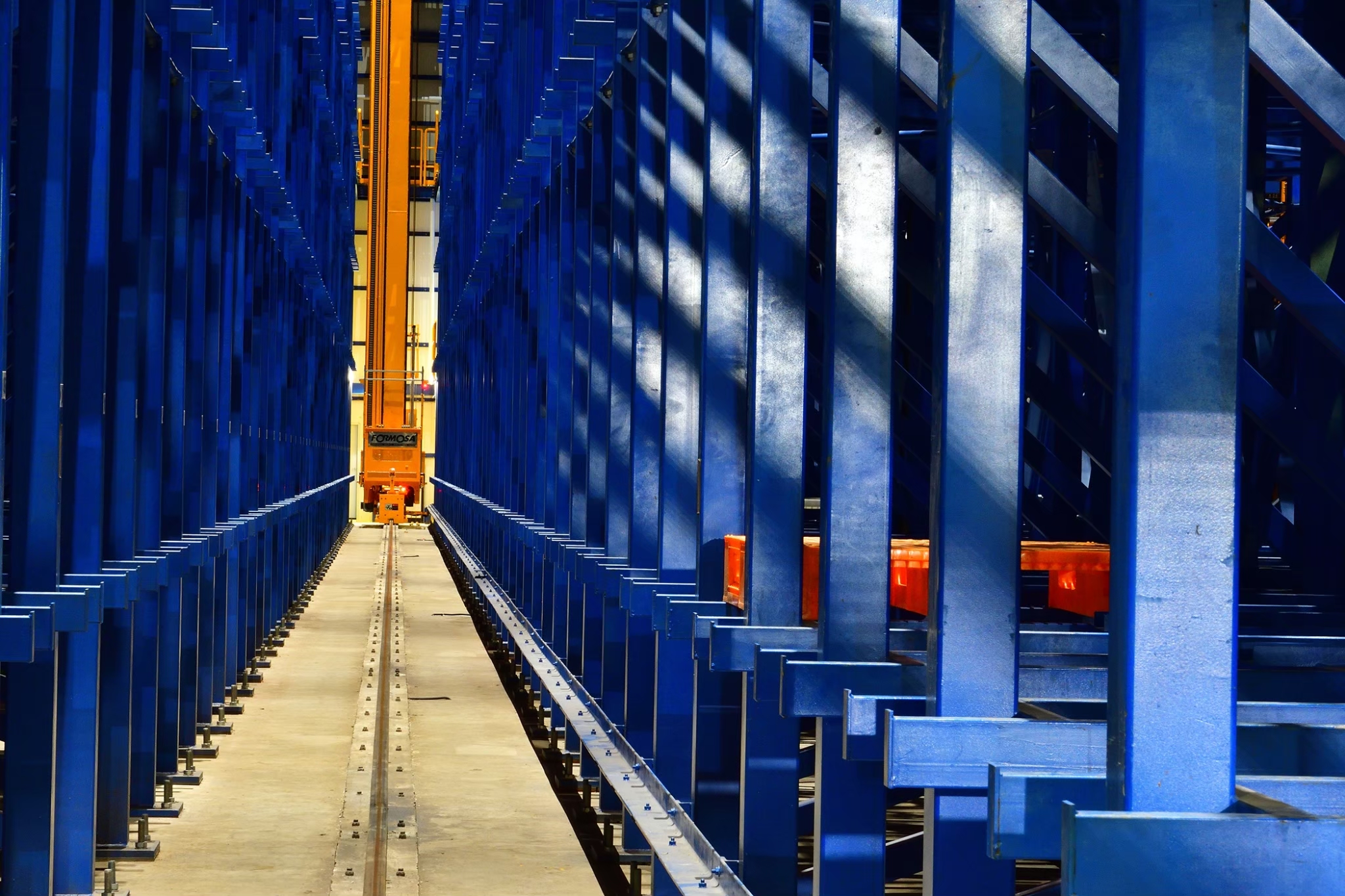 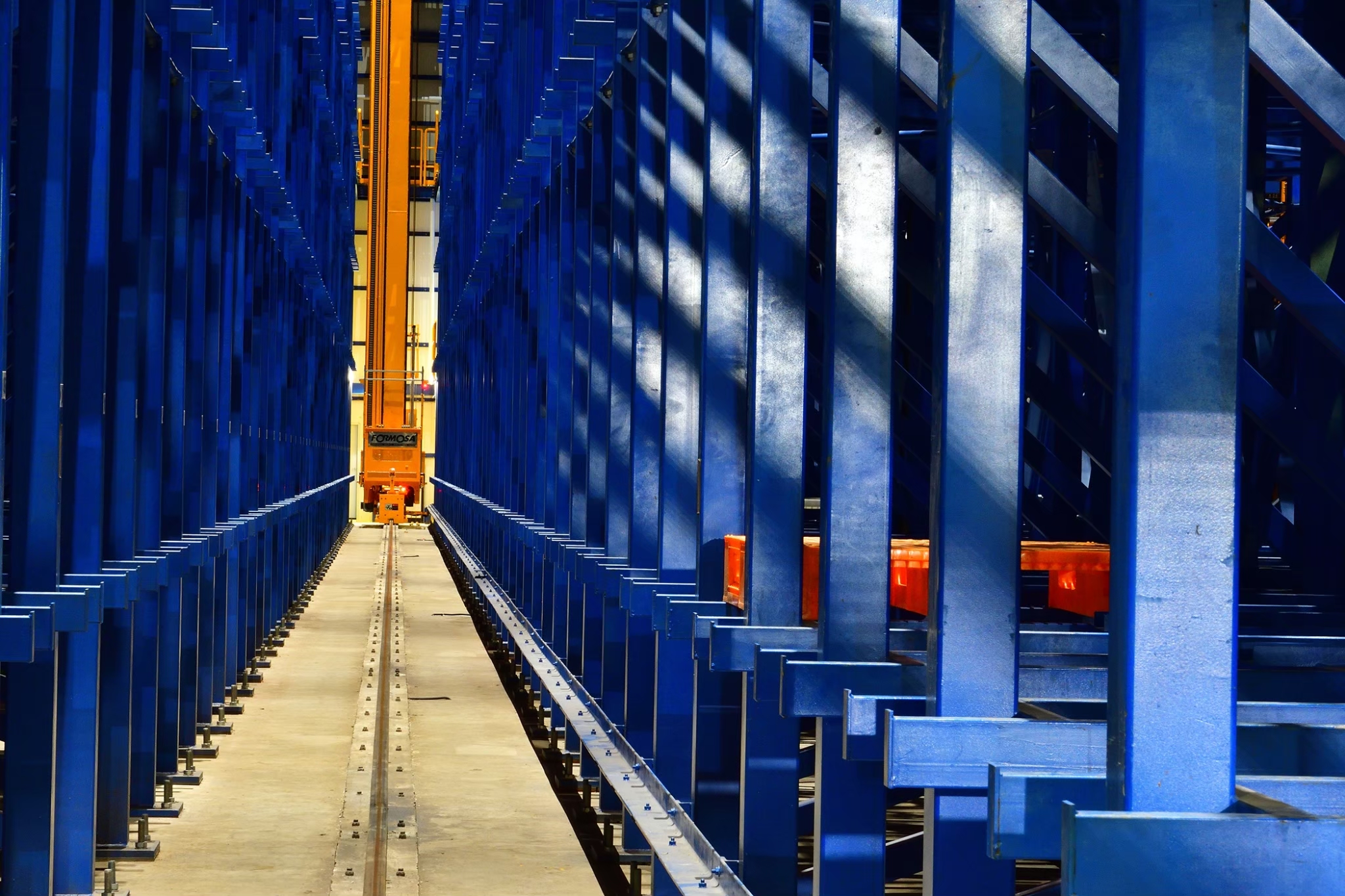 疊板作業
自動捆膜
確認貨品資料，資料綁定RFID棧板
自動倉入庫
存取車作業
03.產業綠色轉型作為
員工充實教育訓練及節能減碳宣導
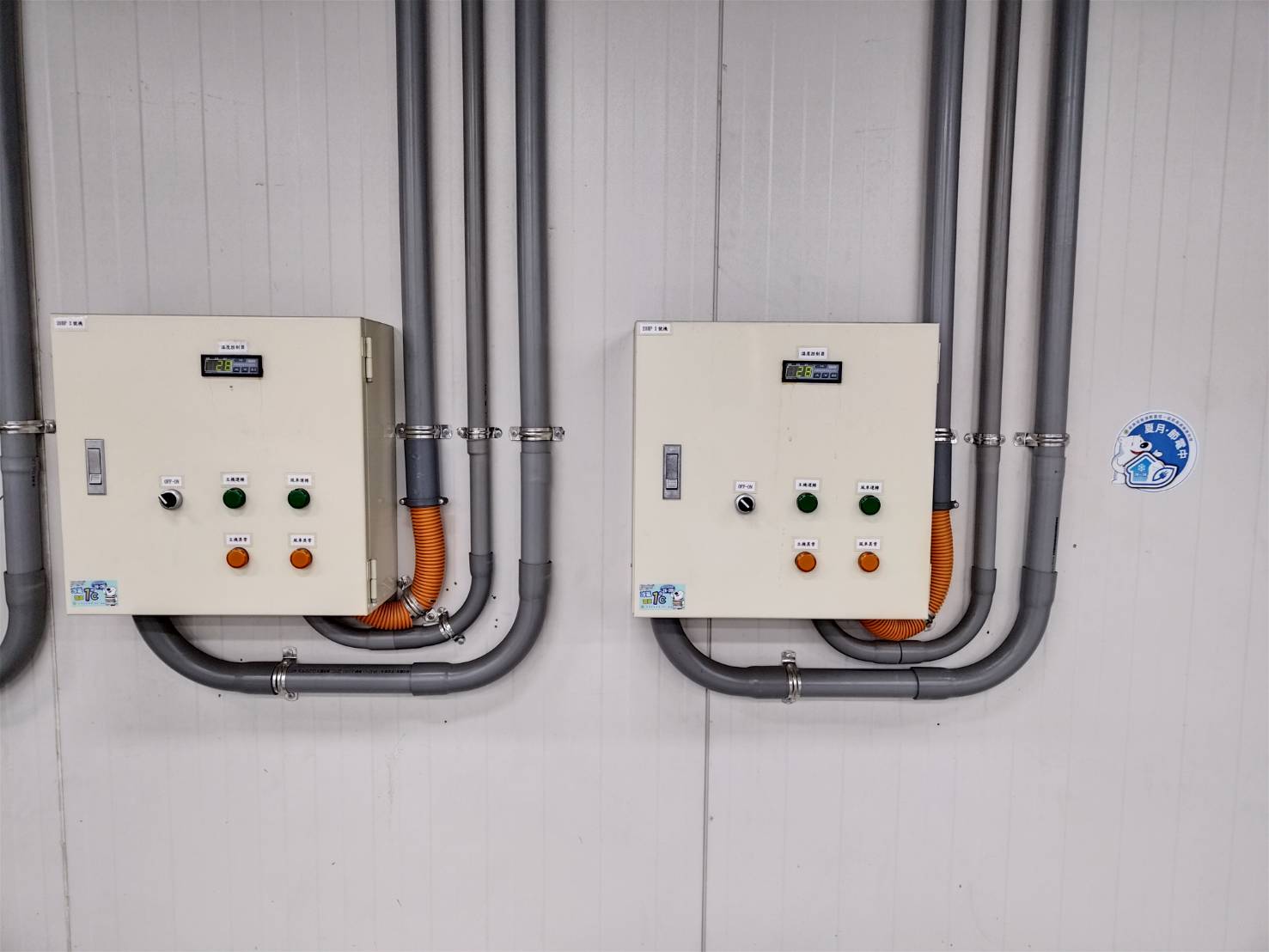 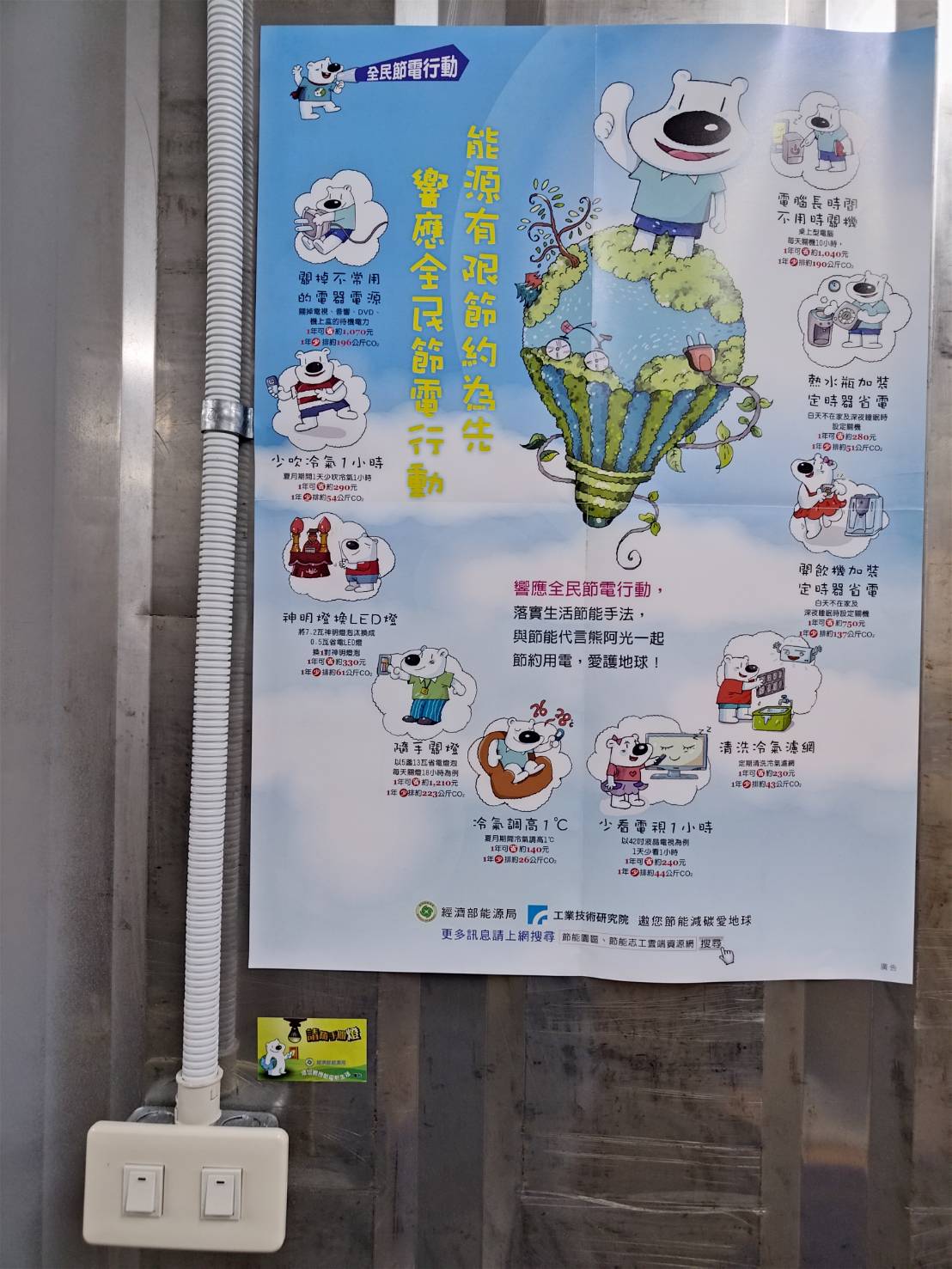 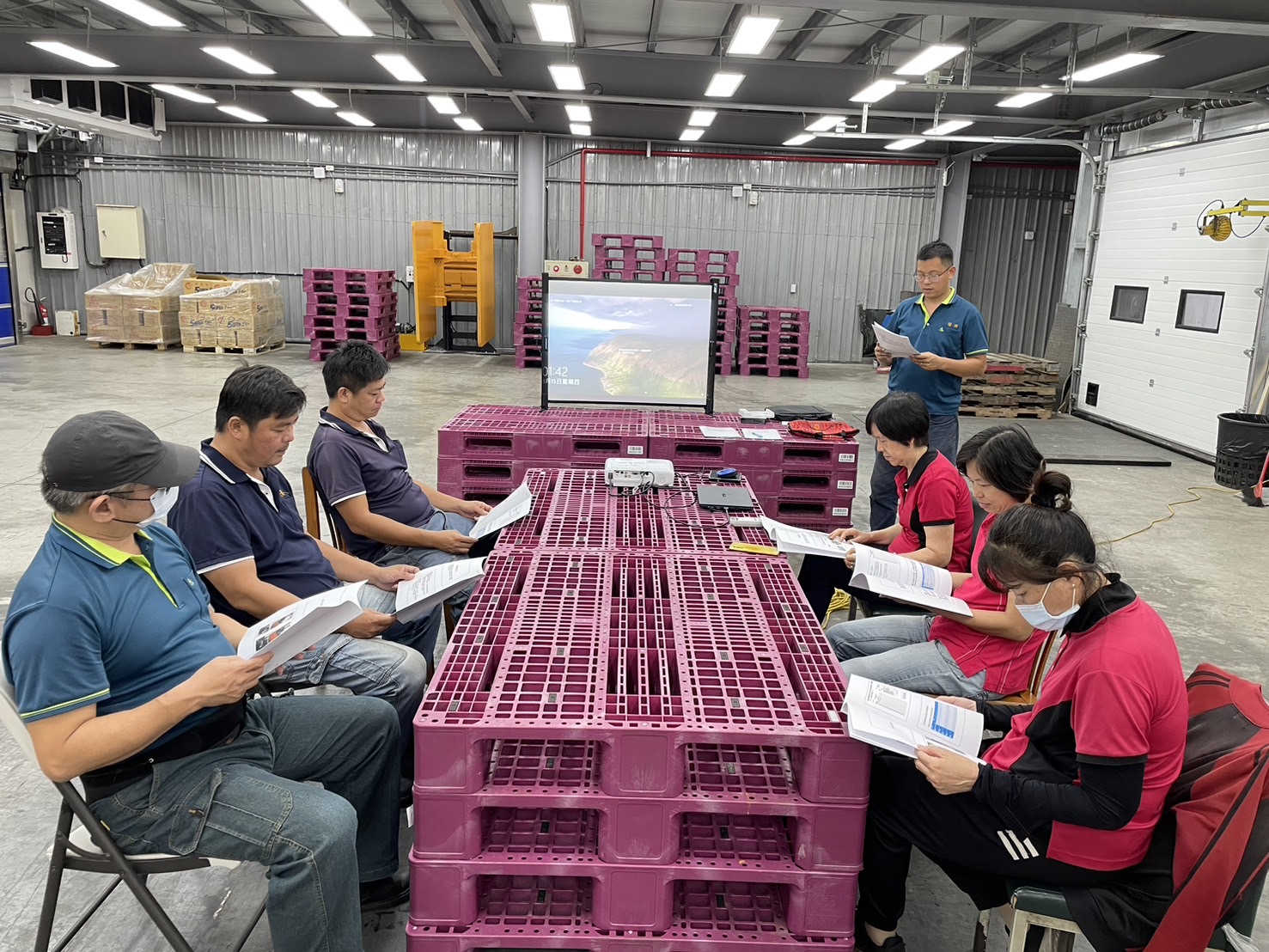 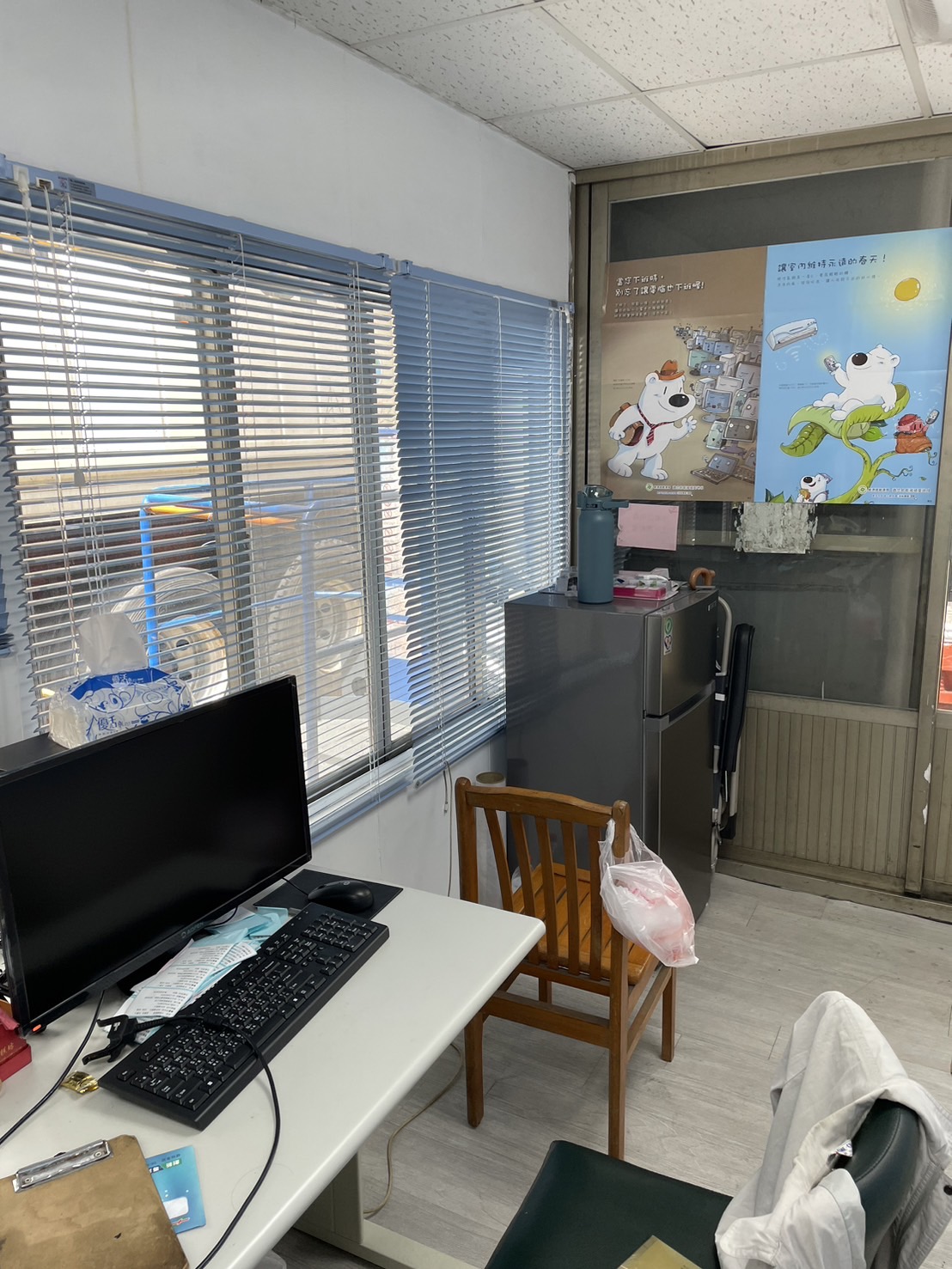 宣導隨手關燈及節電中等標語
定期辦理節能教育訓練
15
[Speaker Notes: 每年定期節能教育宣導，並在辦公室及開關處張貼節能海報及標語]
04.節能減碳績效說明
建構冷凍倉儲前之緩衝區
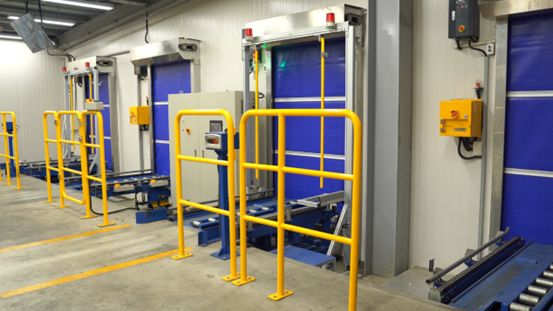 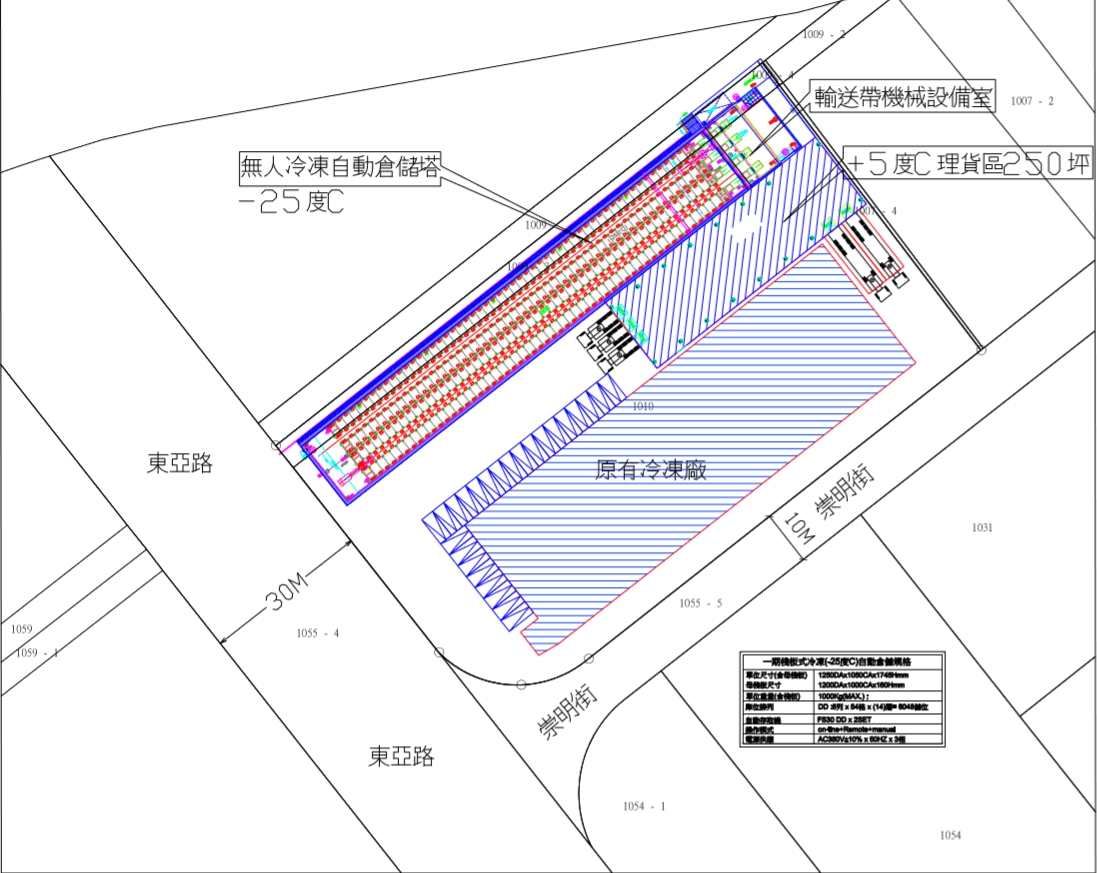 25度C碼頭區+包裝區
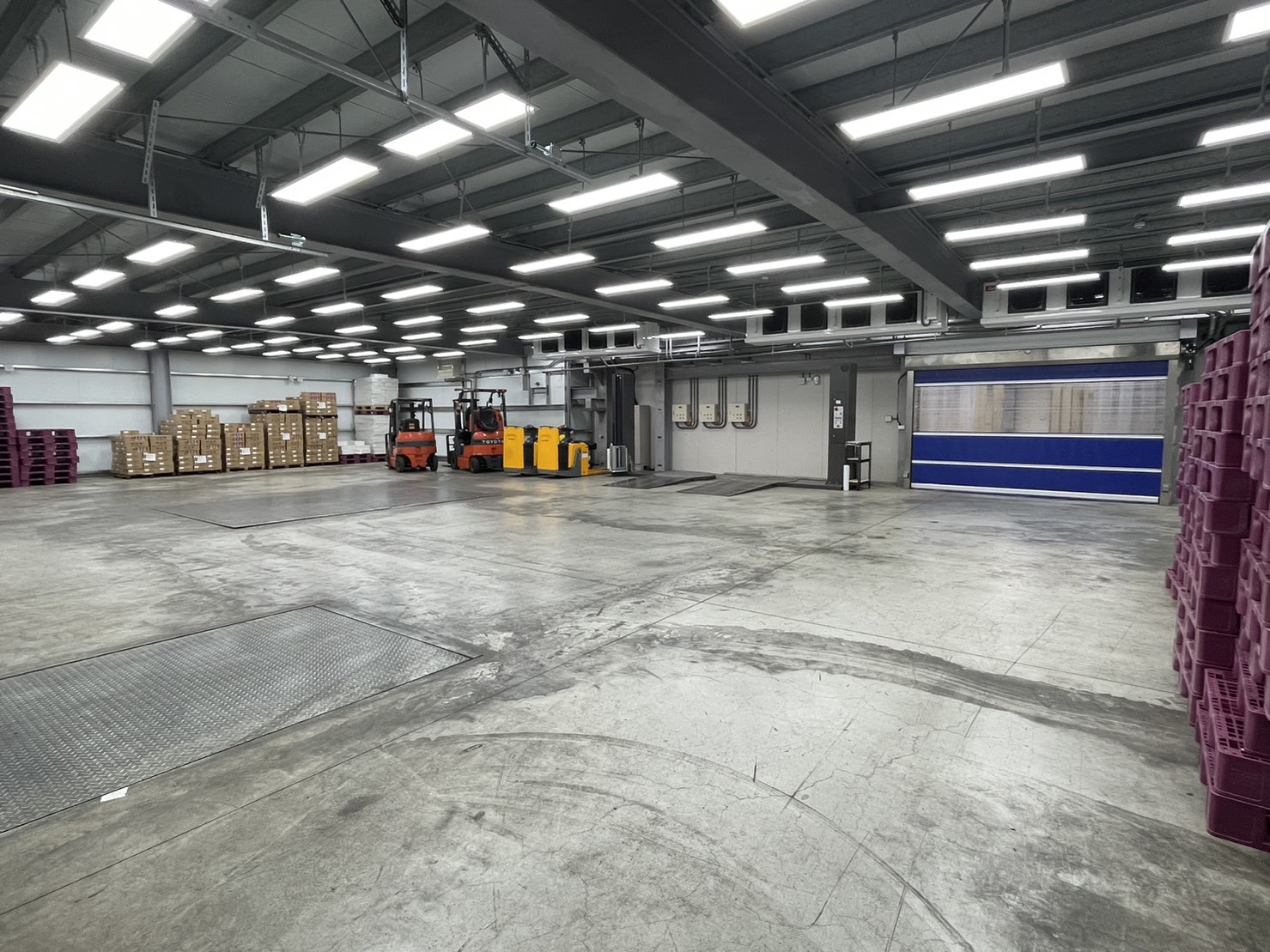 16
04.節能減碳績效說明
多間小倉儲轉換成無隔間大倉儲減少蒸發器
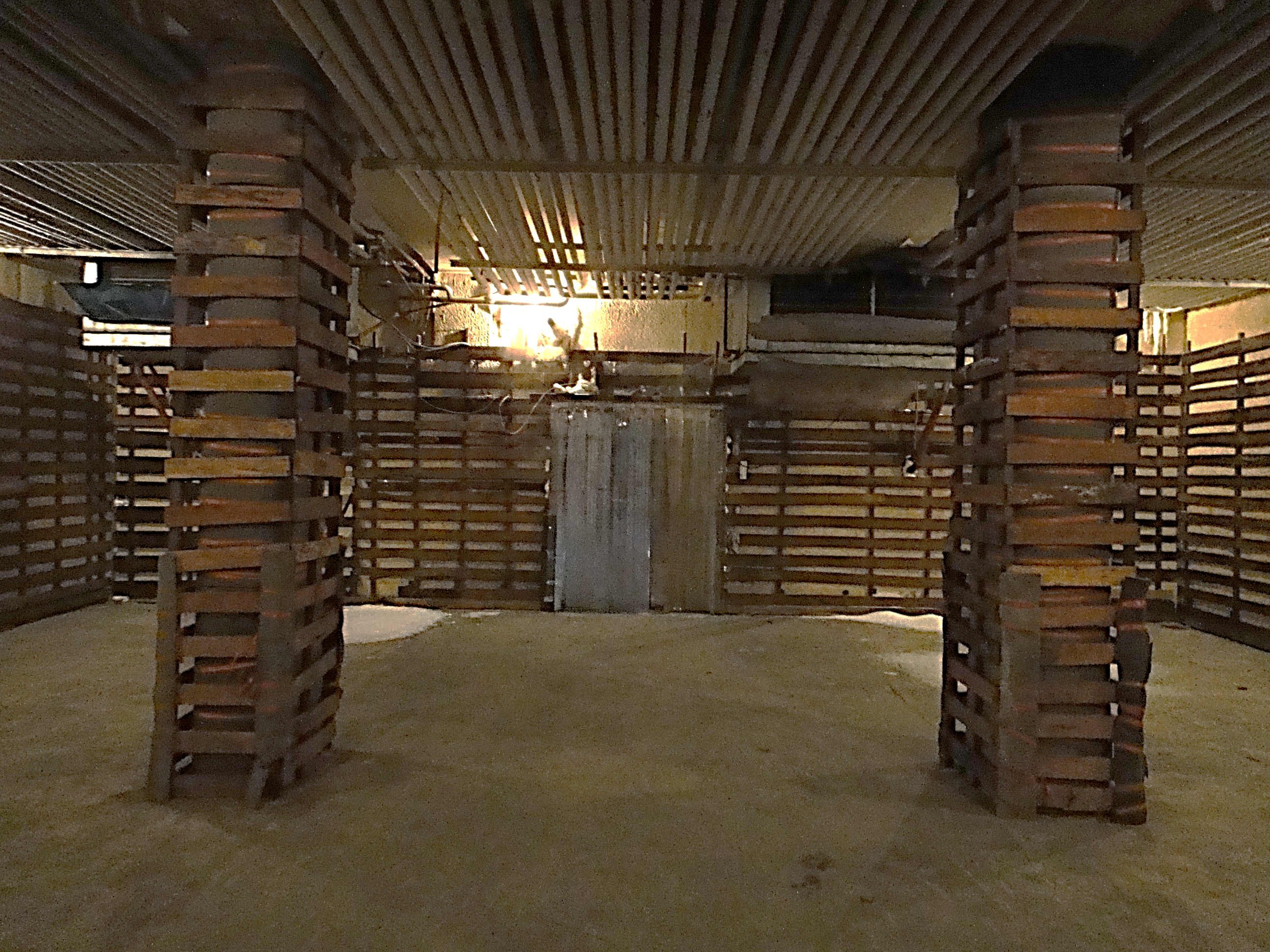 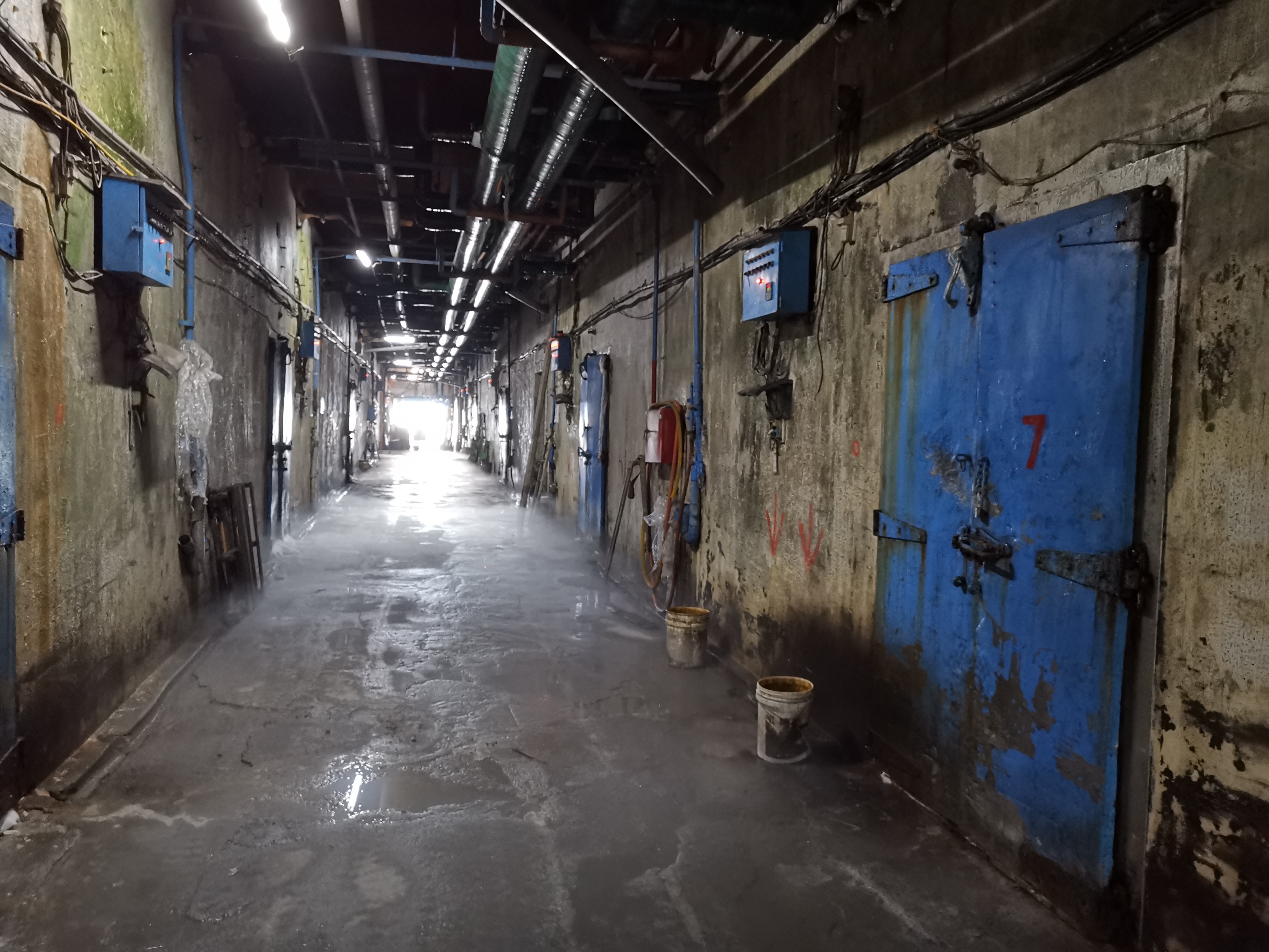 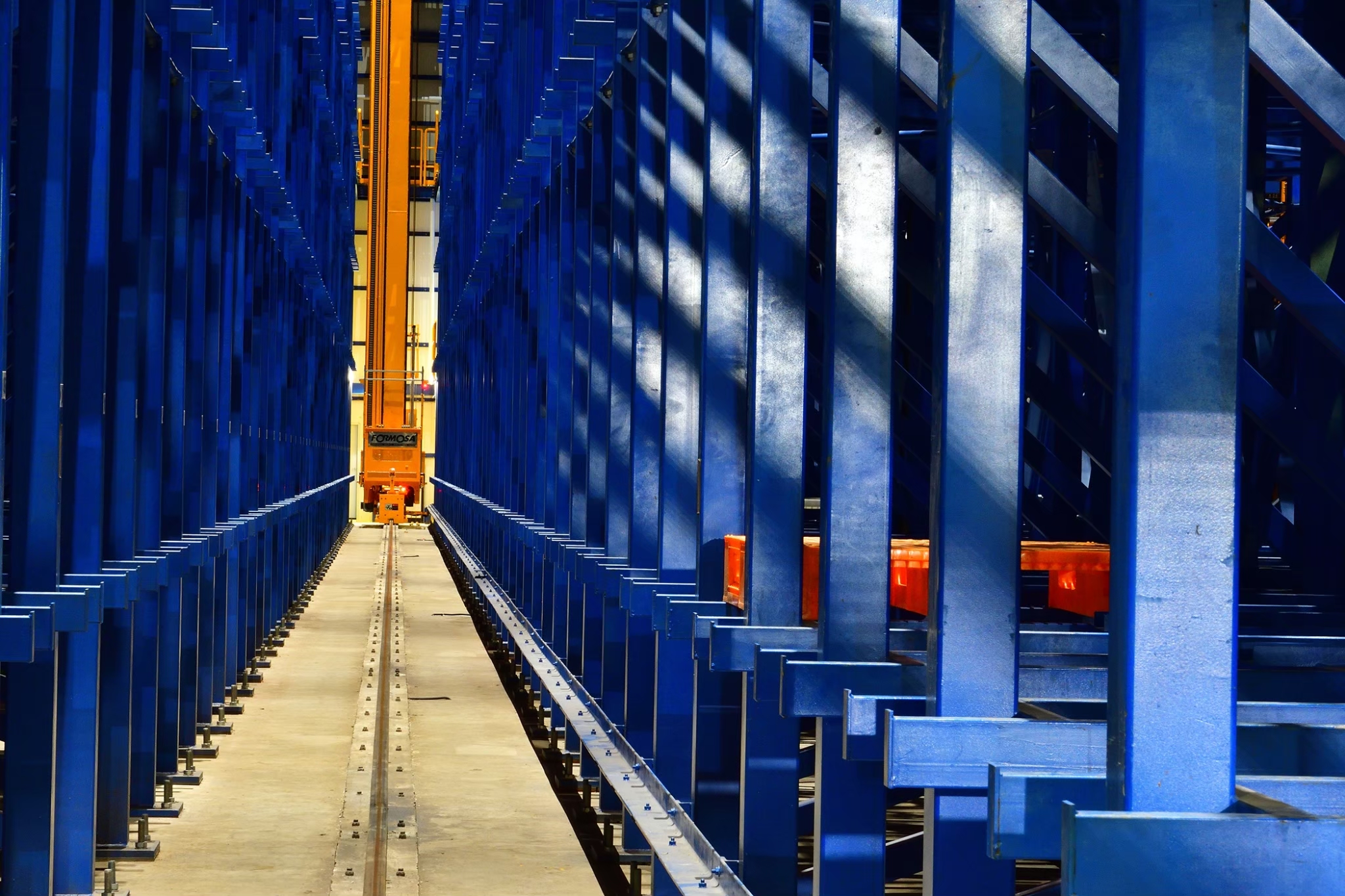 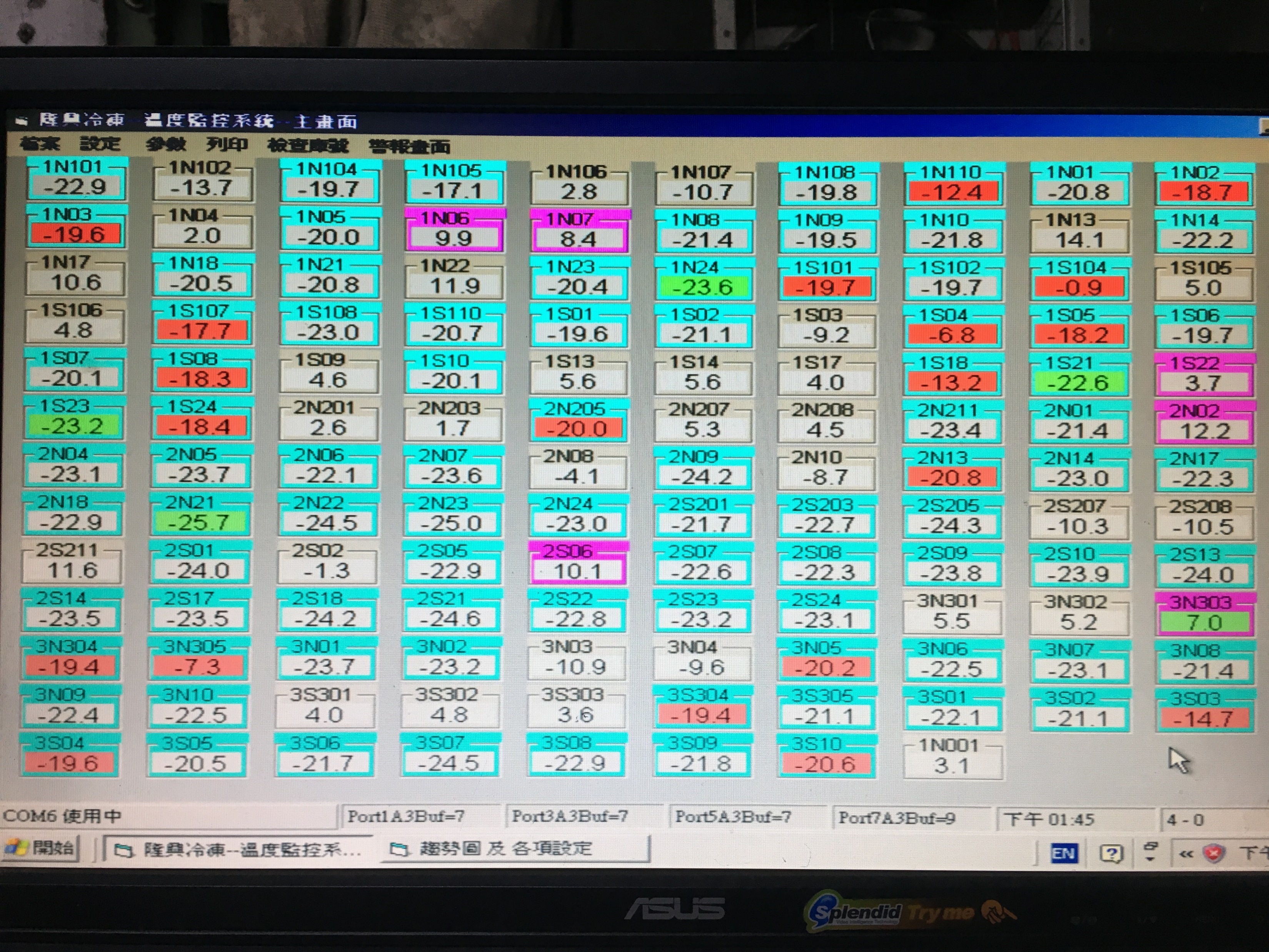 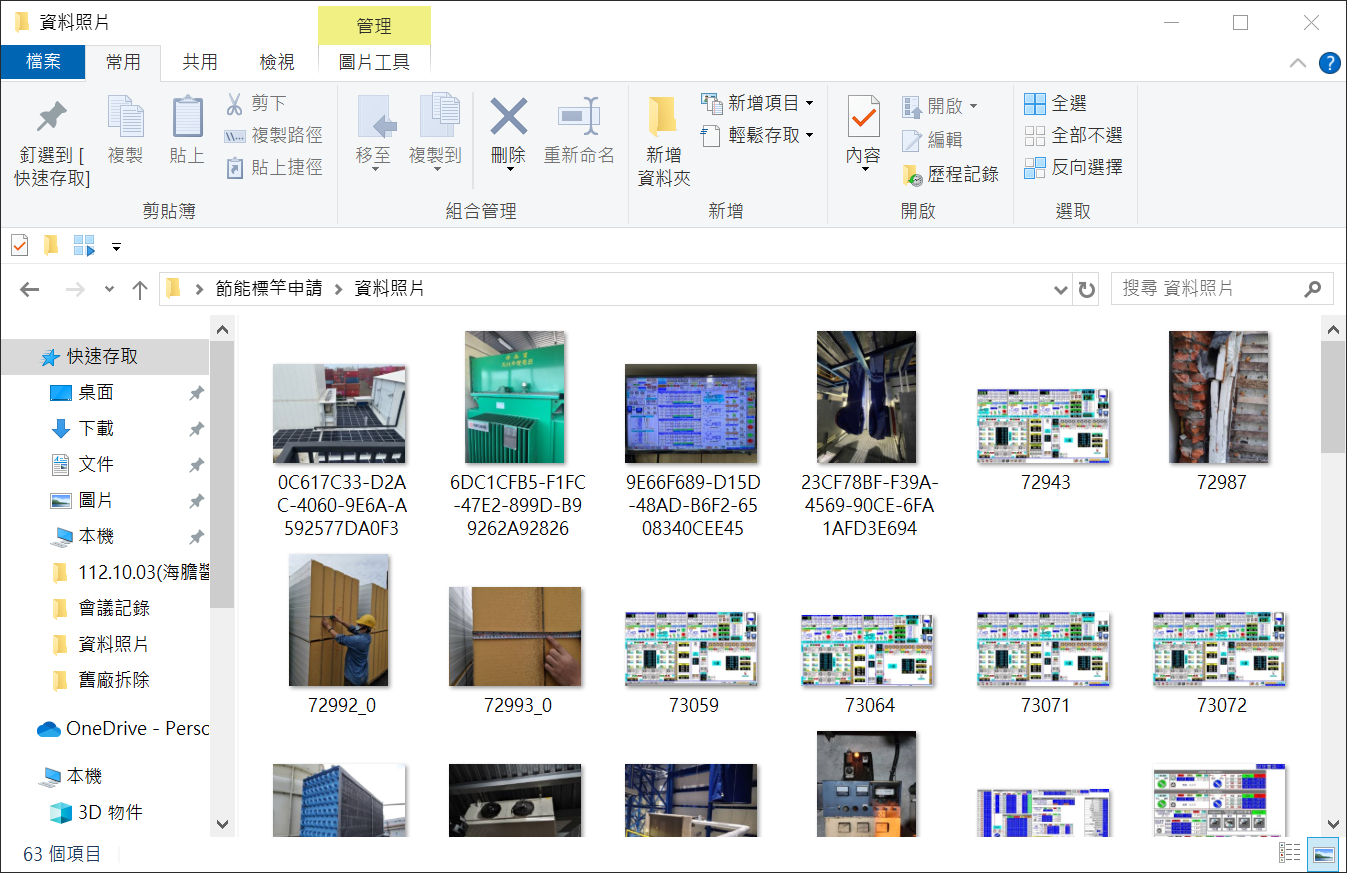 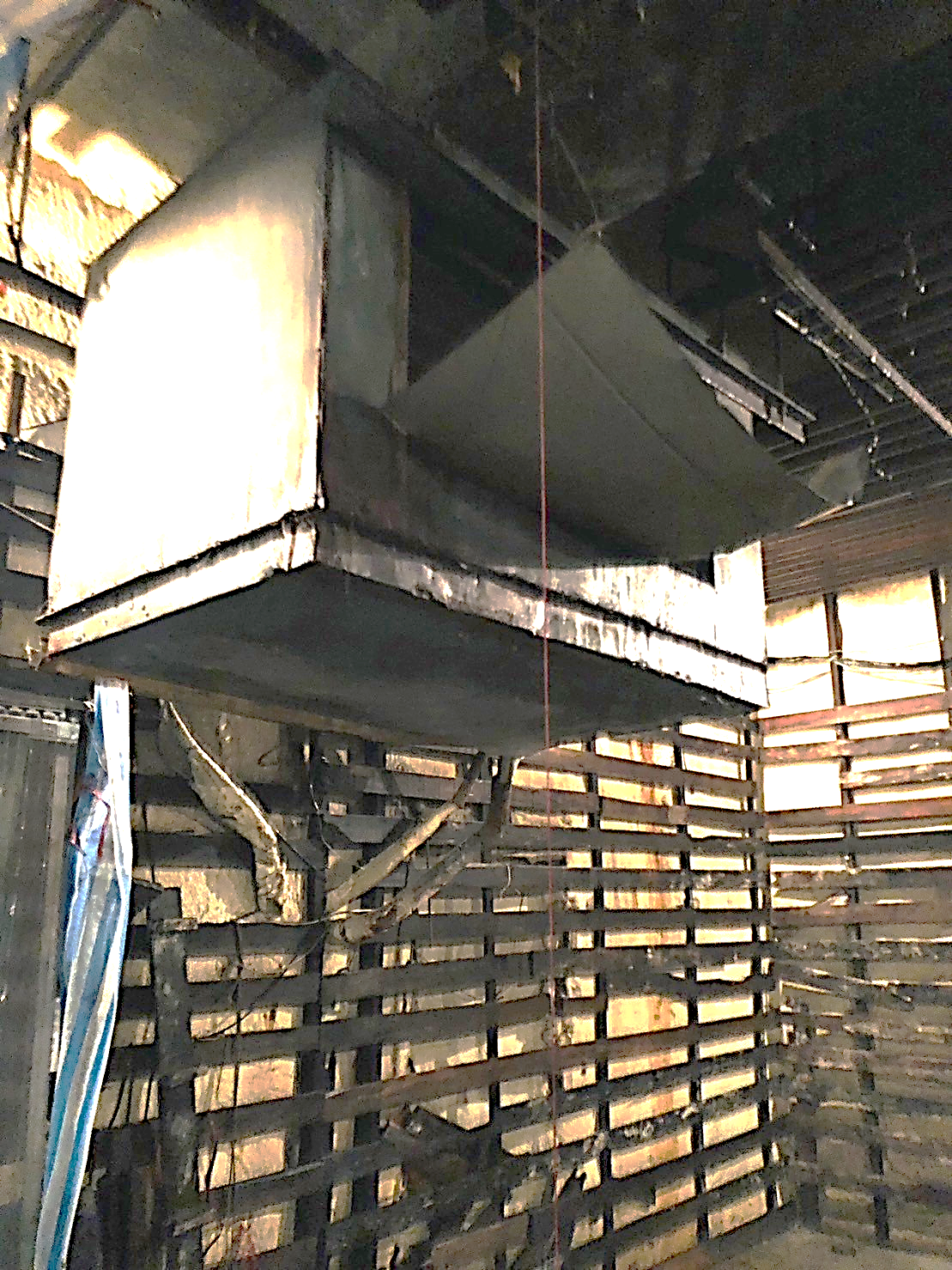 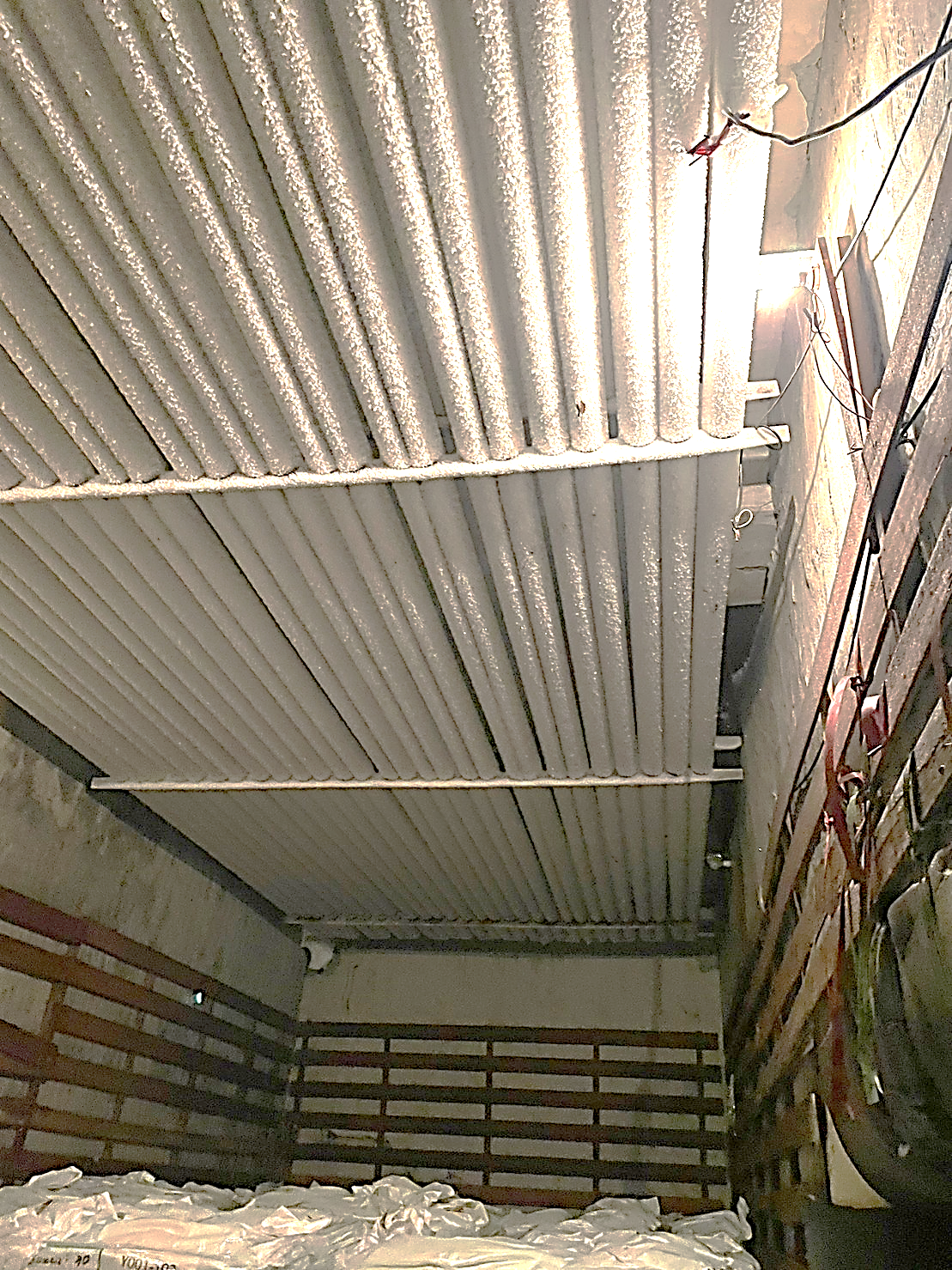 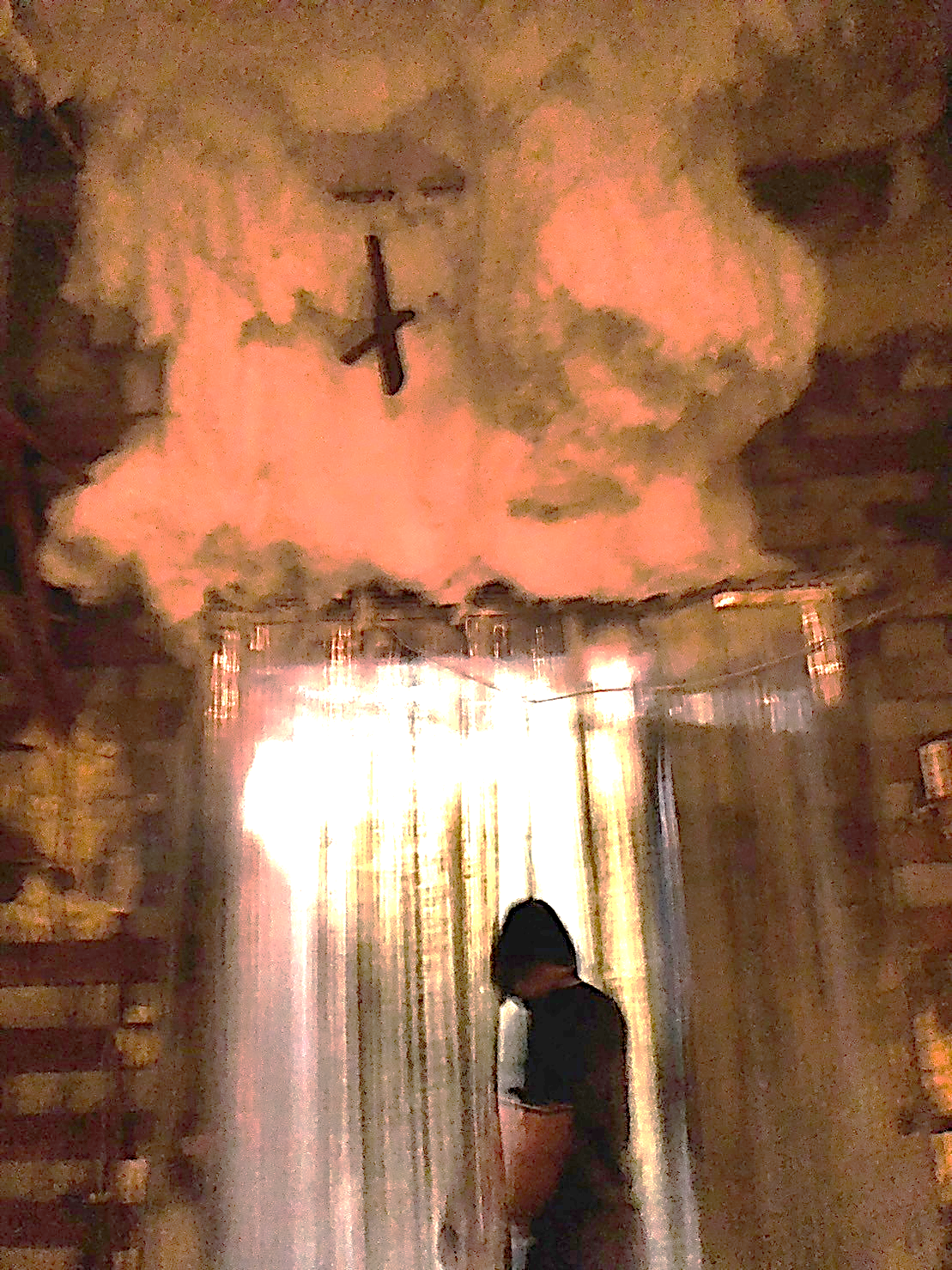 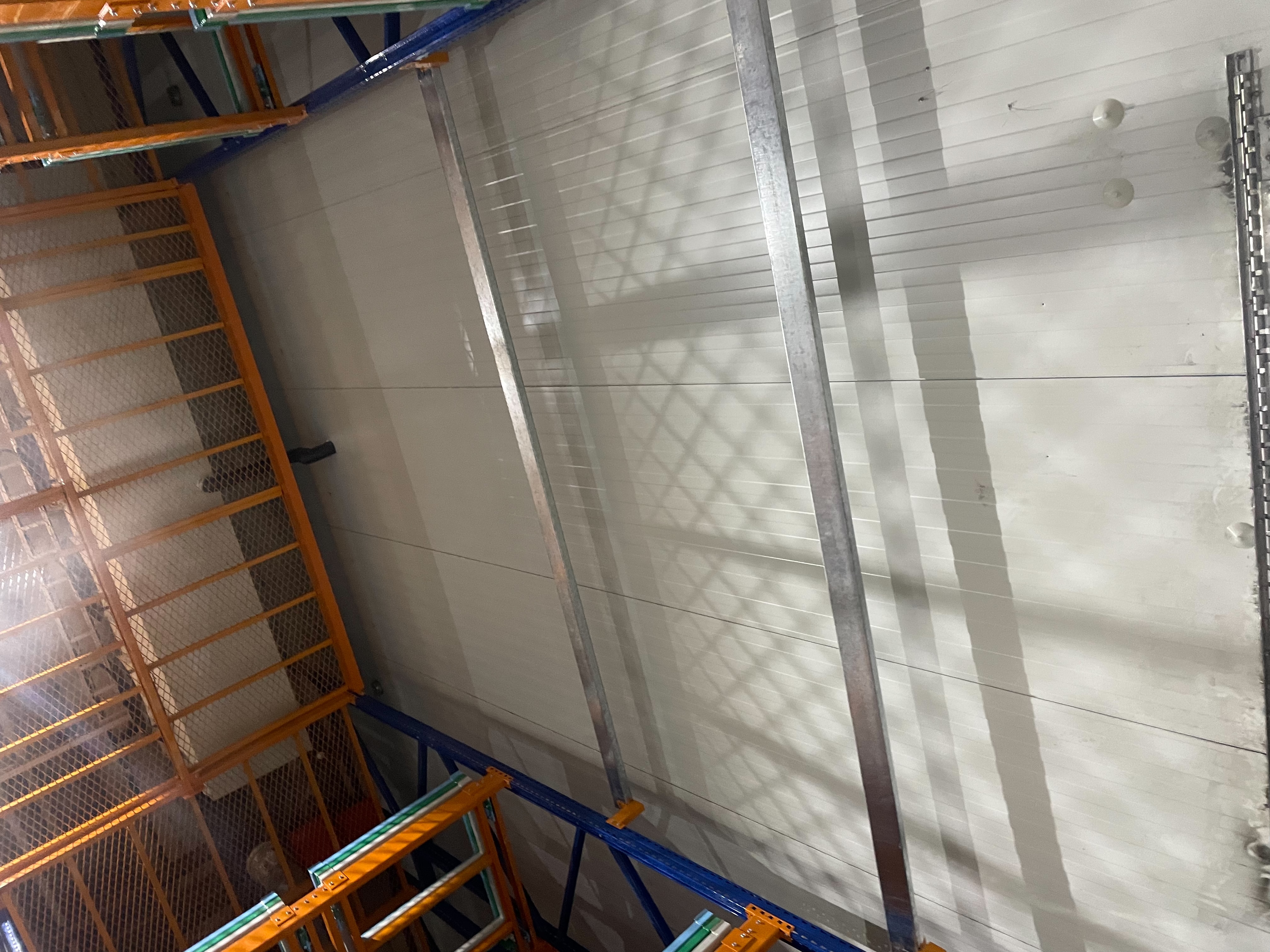 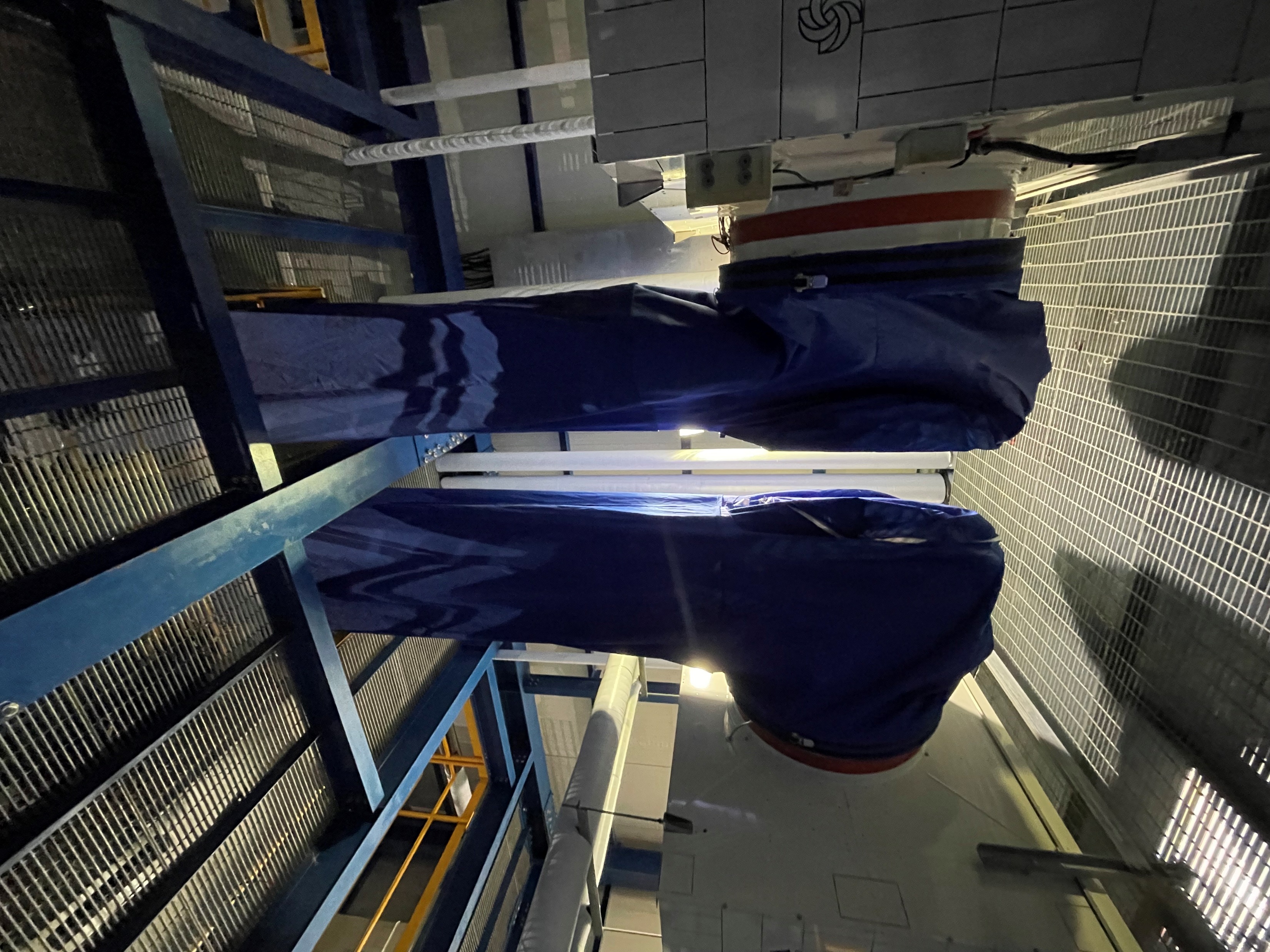 17
04.節能減碳績效說明
採用高效能庫板
1. 保溫功能
德製22CM庫板
U-Value(各層熱阻總和)：0.089W/ m2.K
150mm以上庫板：適合-18°C以下的冷凍儲存環境，如冷凍食品倉儲。目前食品業主流是150mm庫板
75-100mm庫板：適合5°C至-5°C的冷藏倉儲
較厚的庫板可使溫度的傳遞速率降低。可儲存冷能，如同大型儲能電池
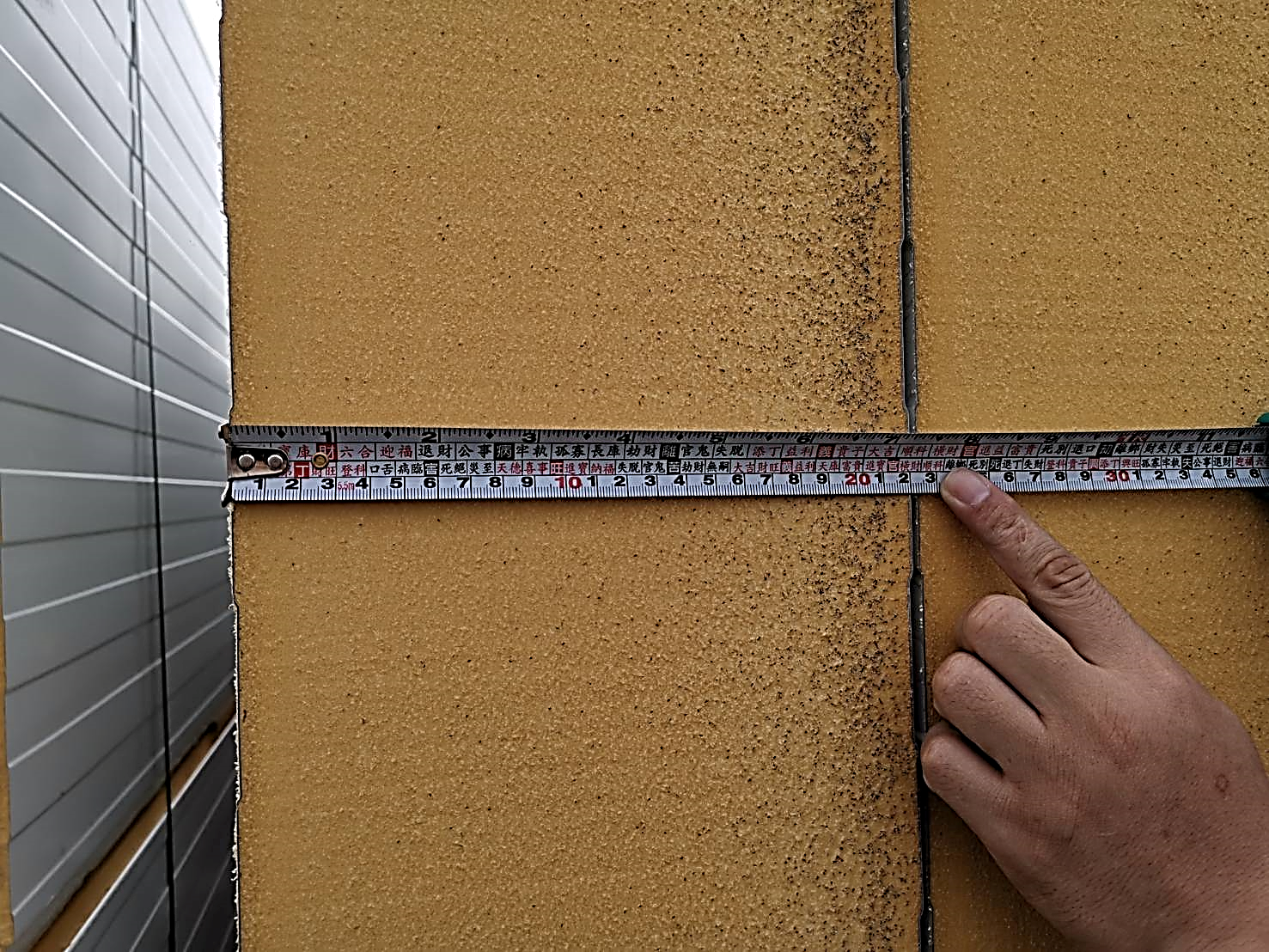 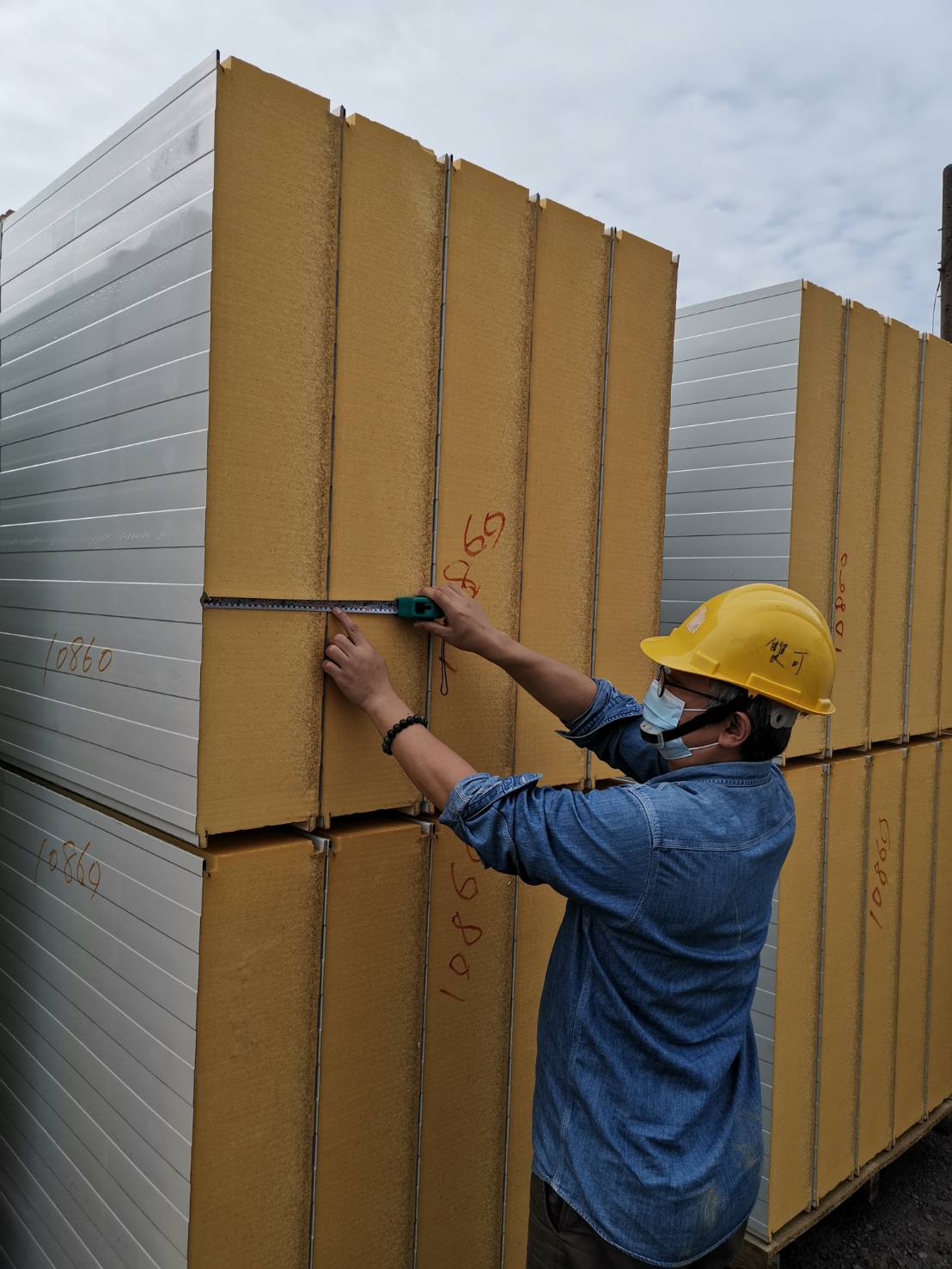 2. 綠建材
庫板屬綠建材，具備可拆卸，可重複使用，廢棄物減量的特性。藉此降低環境負荷，維持地球生態永續
3. 結構強度
厚庫板結構穩定性更強：更高的結構強度能防止冷庫在溫度變化中出現形變，並能更好地抵抗外部衝擊和負載
原冷凍倉保溫牆
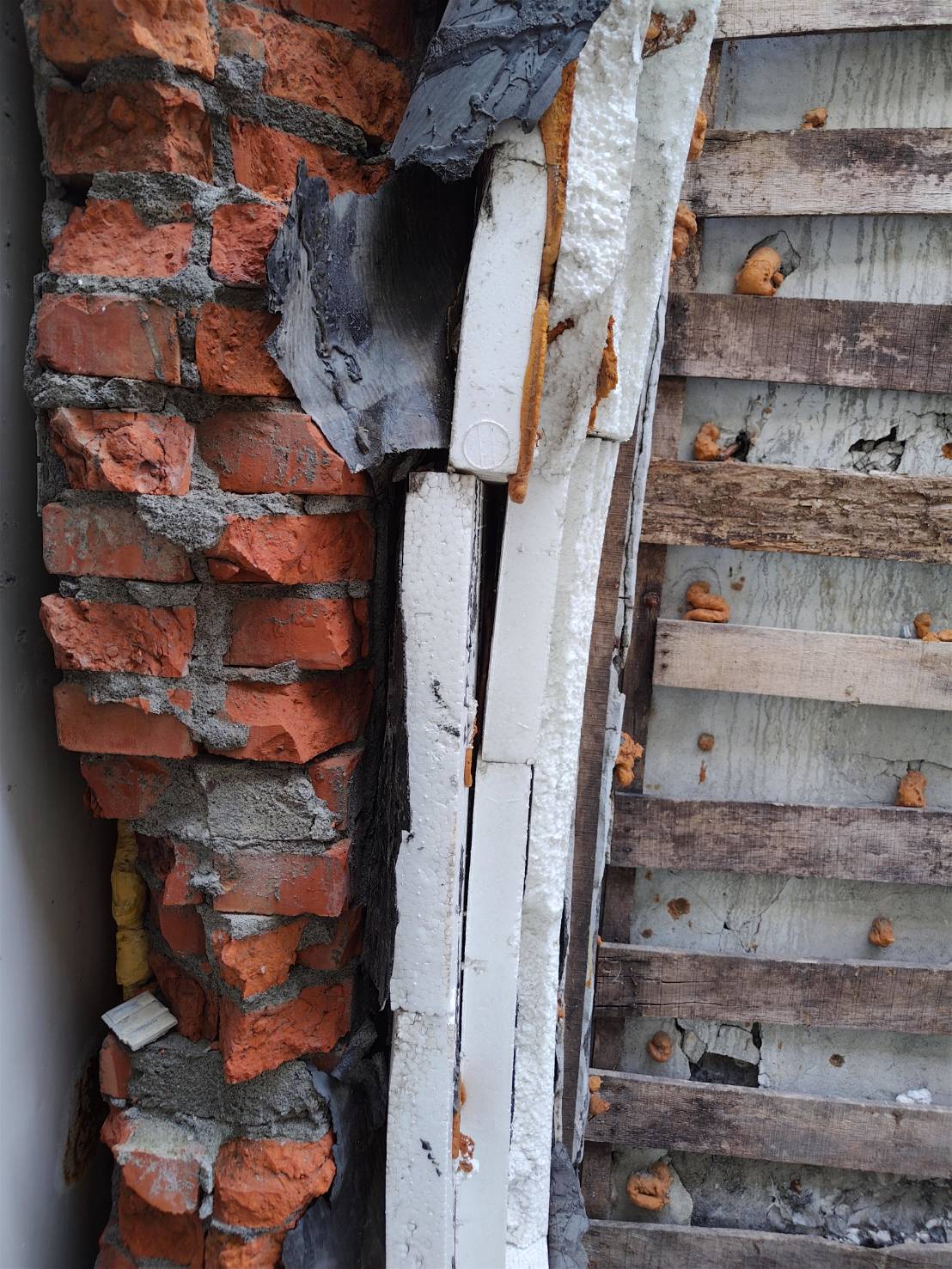 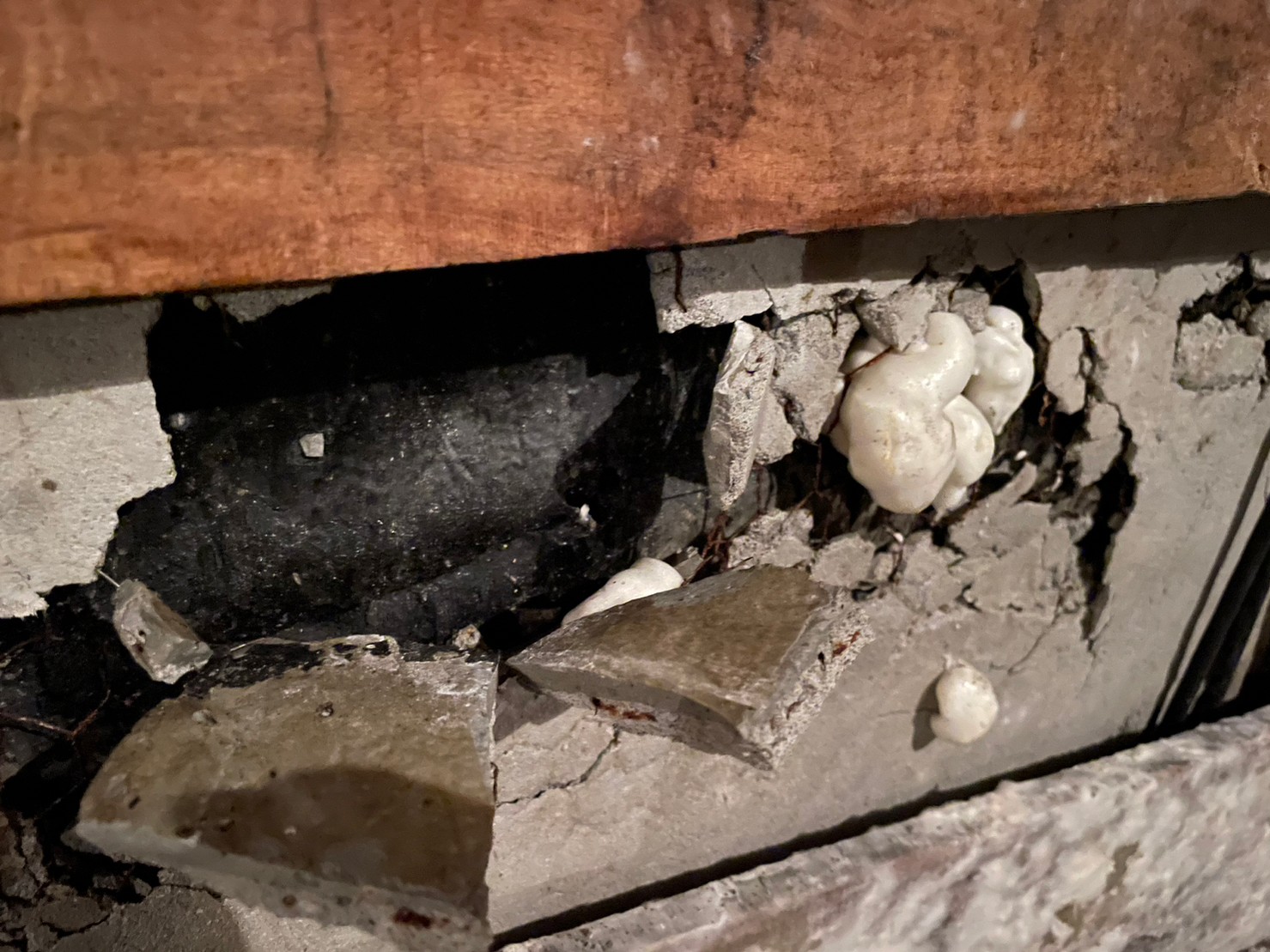 18
04.節能減碳績效說明
庫內地板冷空氣回收-隆興冷凍庫地板設計說明
冷凍倉儲標準工法
冷能回收再利用工法
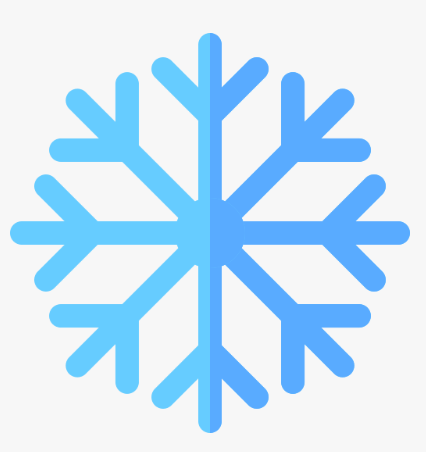 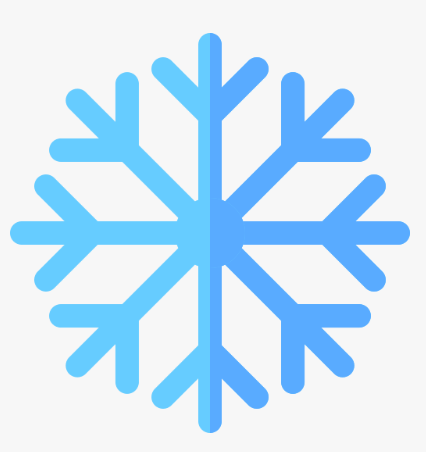 冷凍倉
冷凍倉
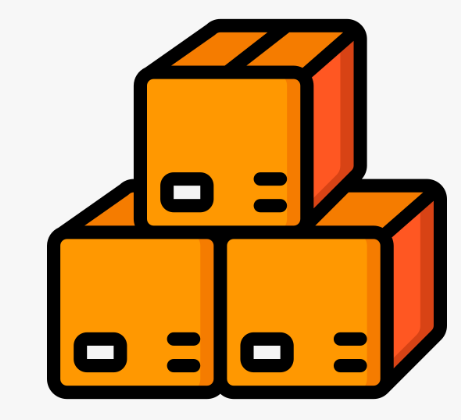 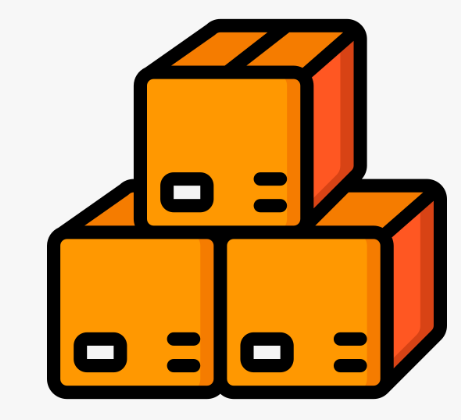 預冷室
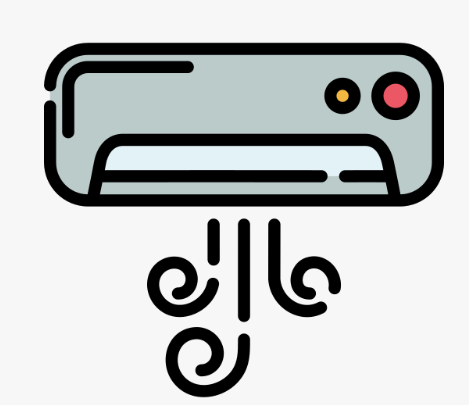 預冷室
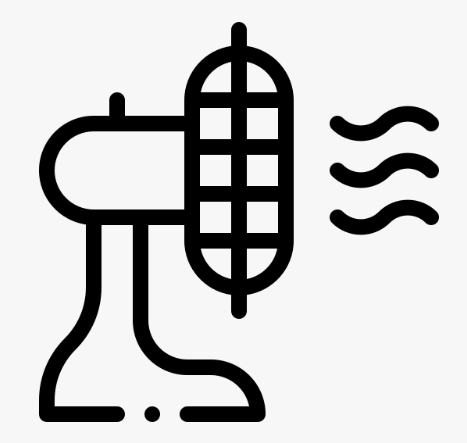 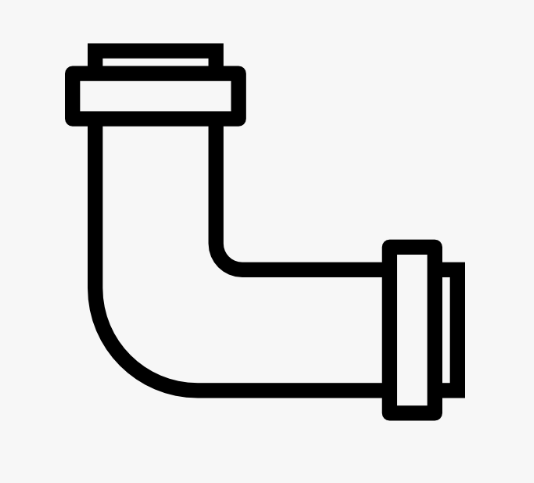 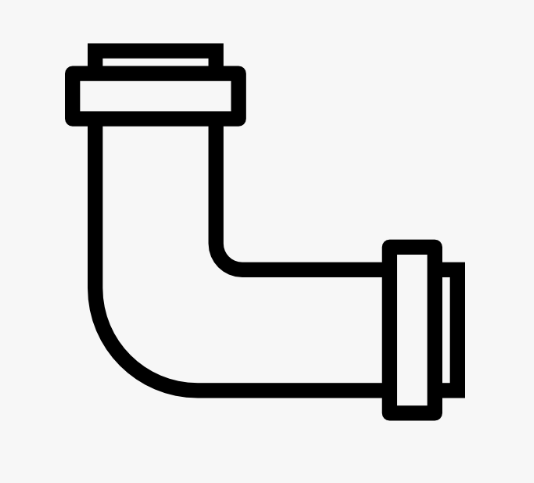 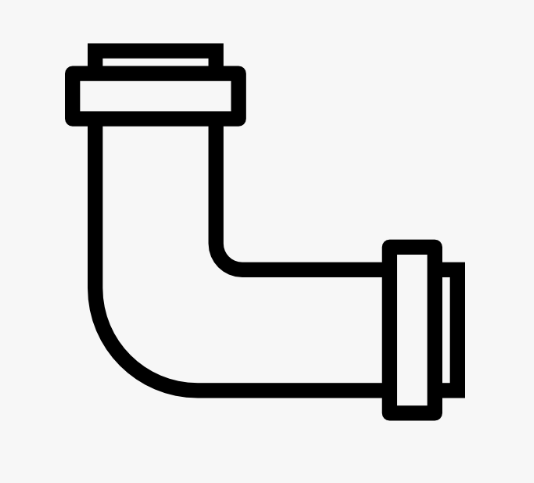 排出室外
預冷室回收冷能
19
04.節能減碳績效說明
庫內地板冷空氣回收效益說明
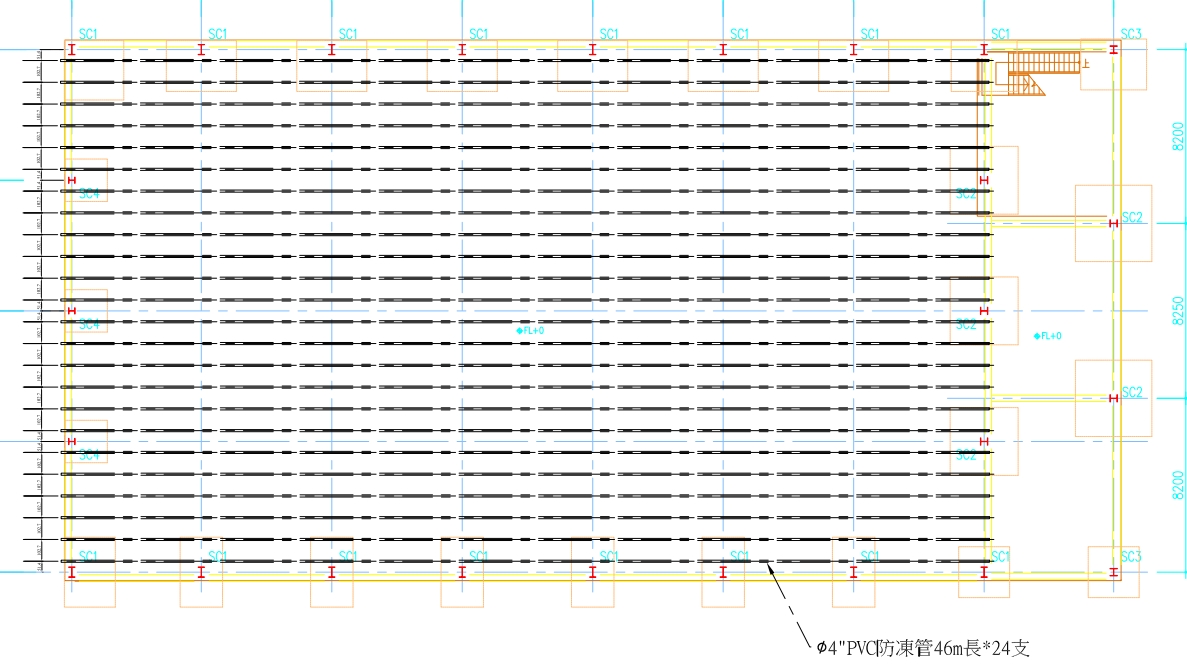 外碼頭溫度28度
地底溫度11-25度
大氣溫度39度
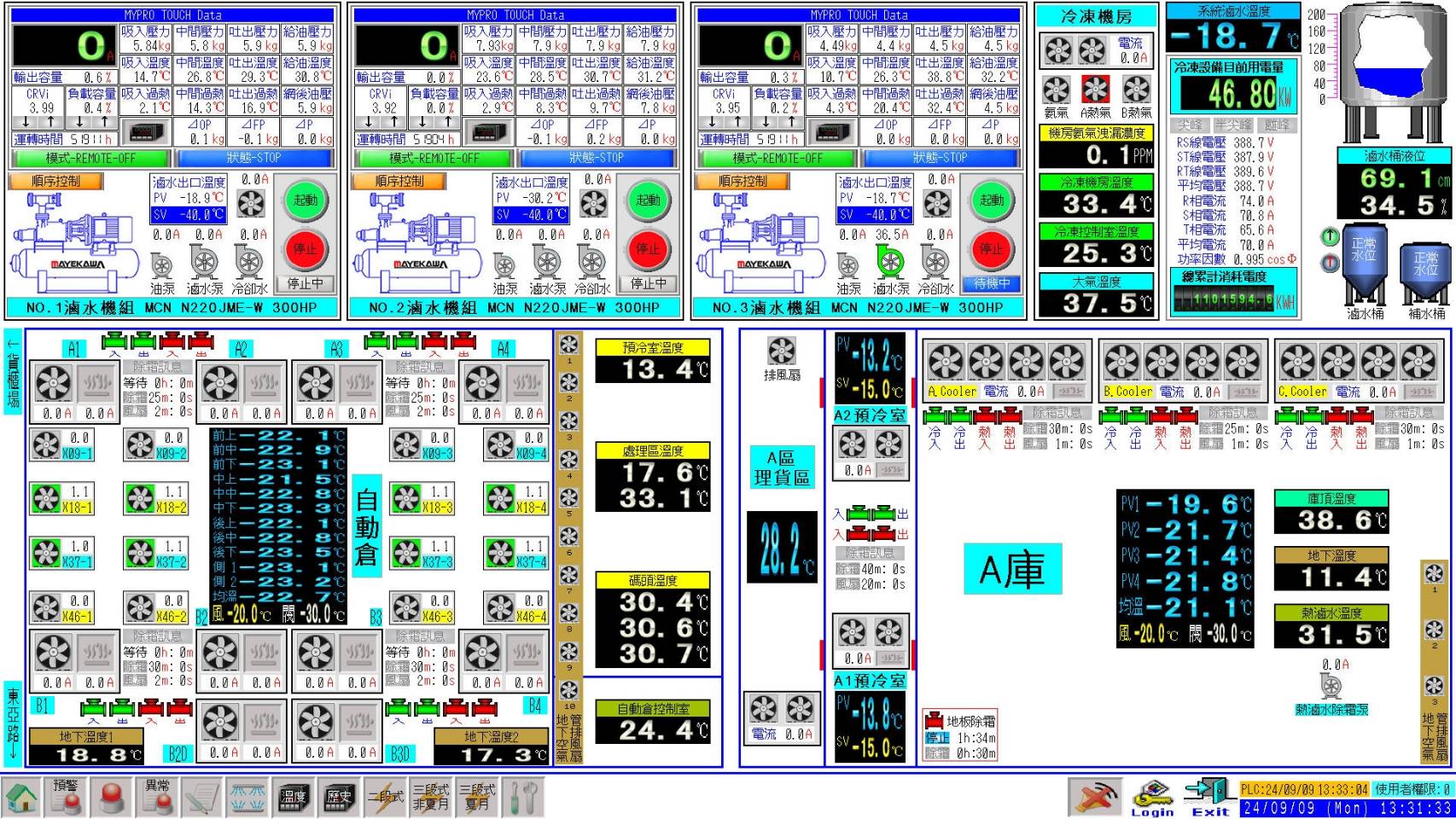 20
04.節能減碳績效說明
透過太陽光加熱冷媒除霜
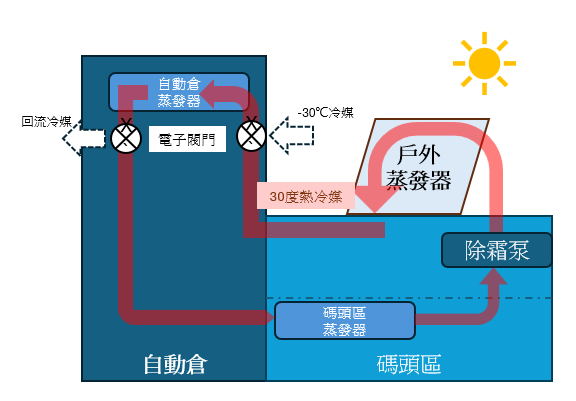 1
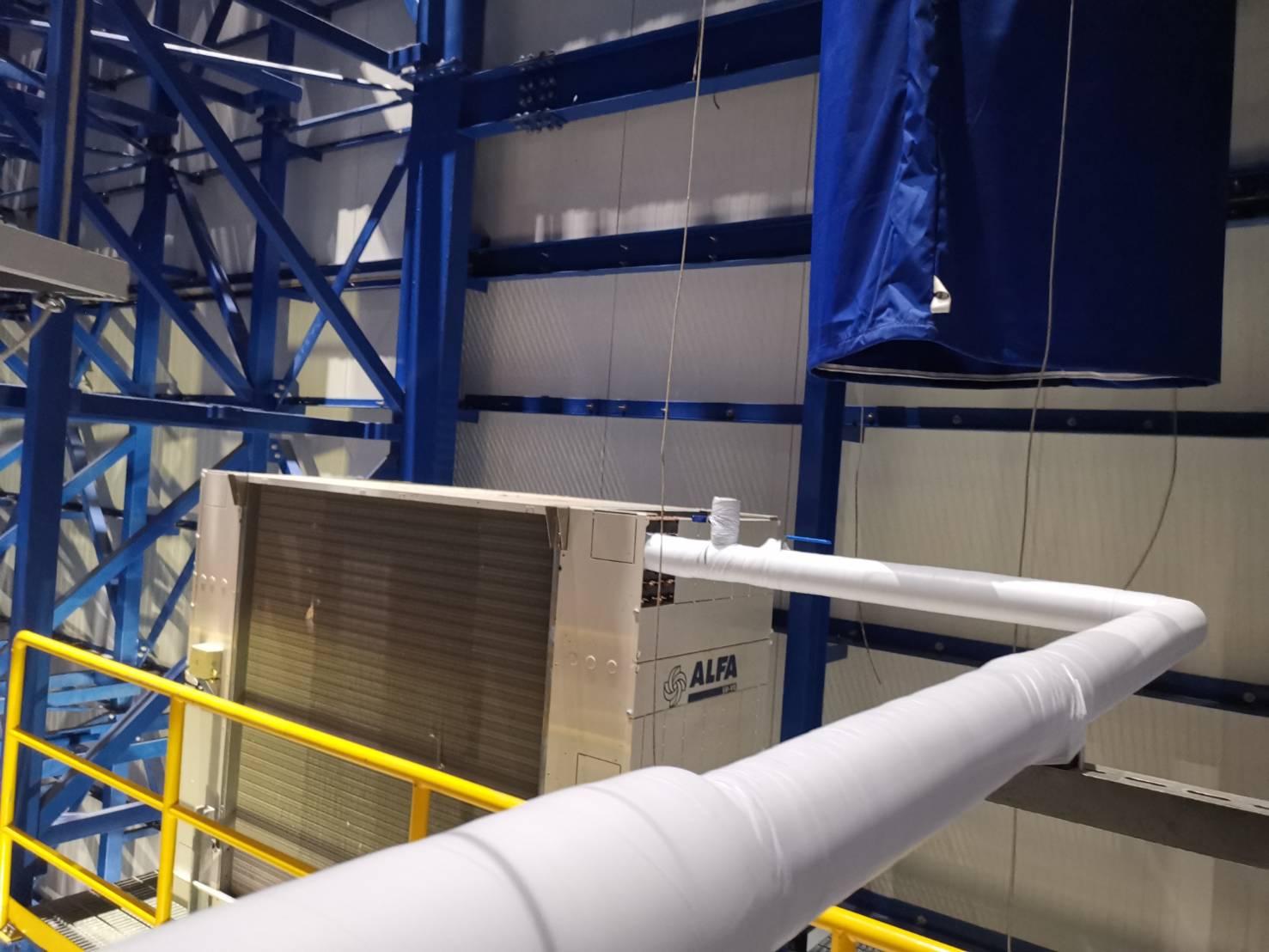 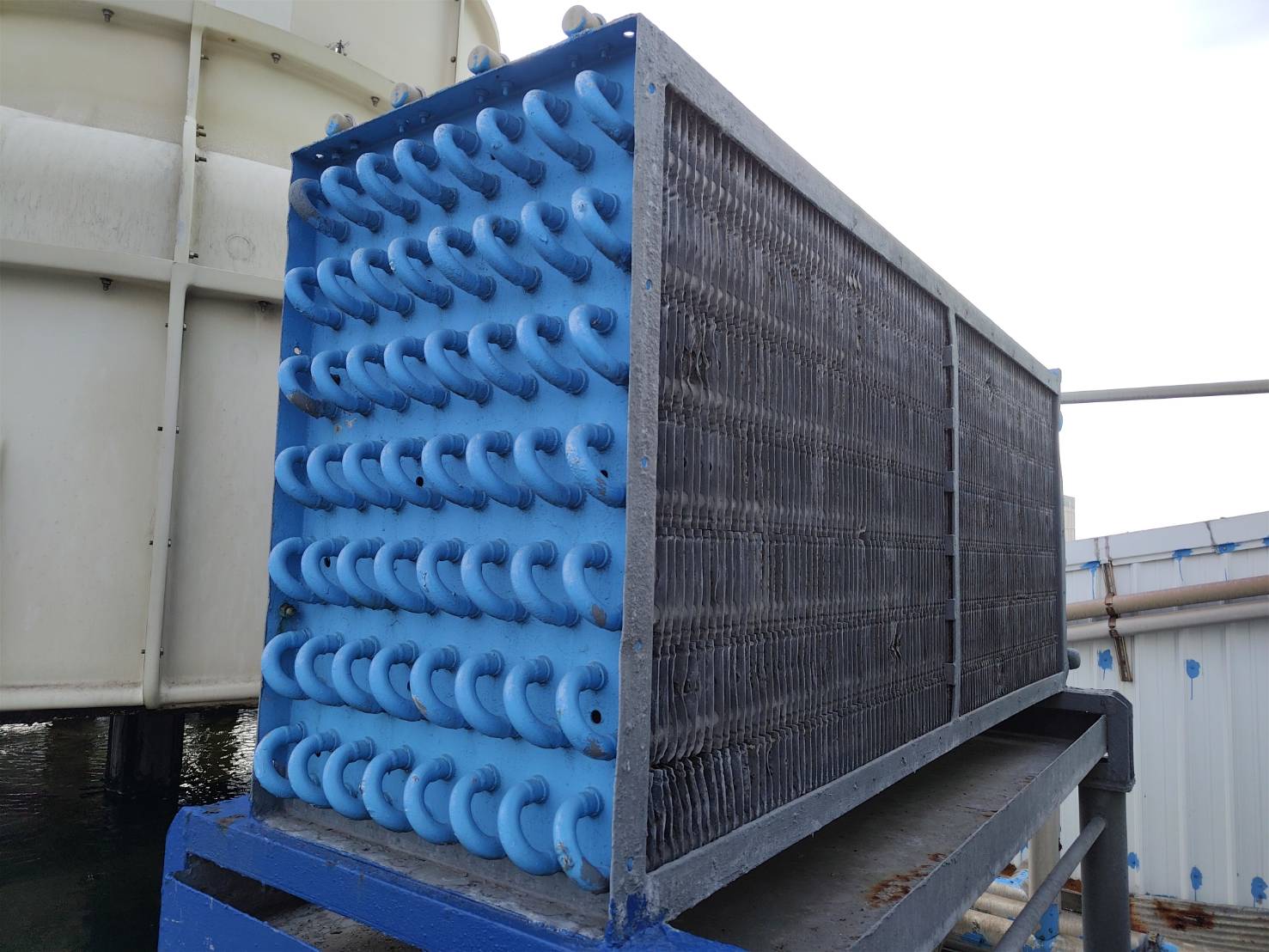 2
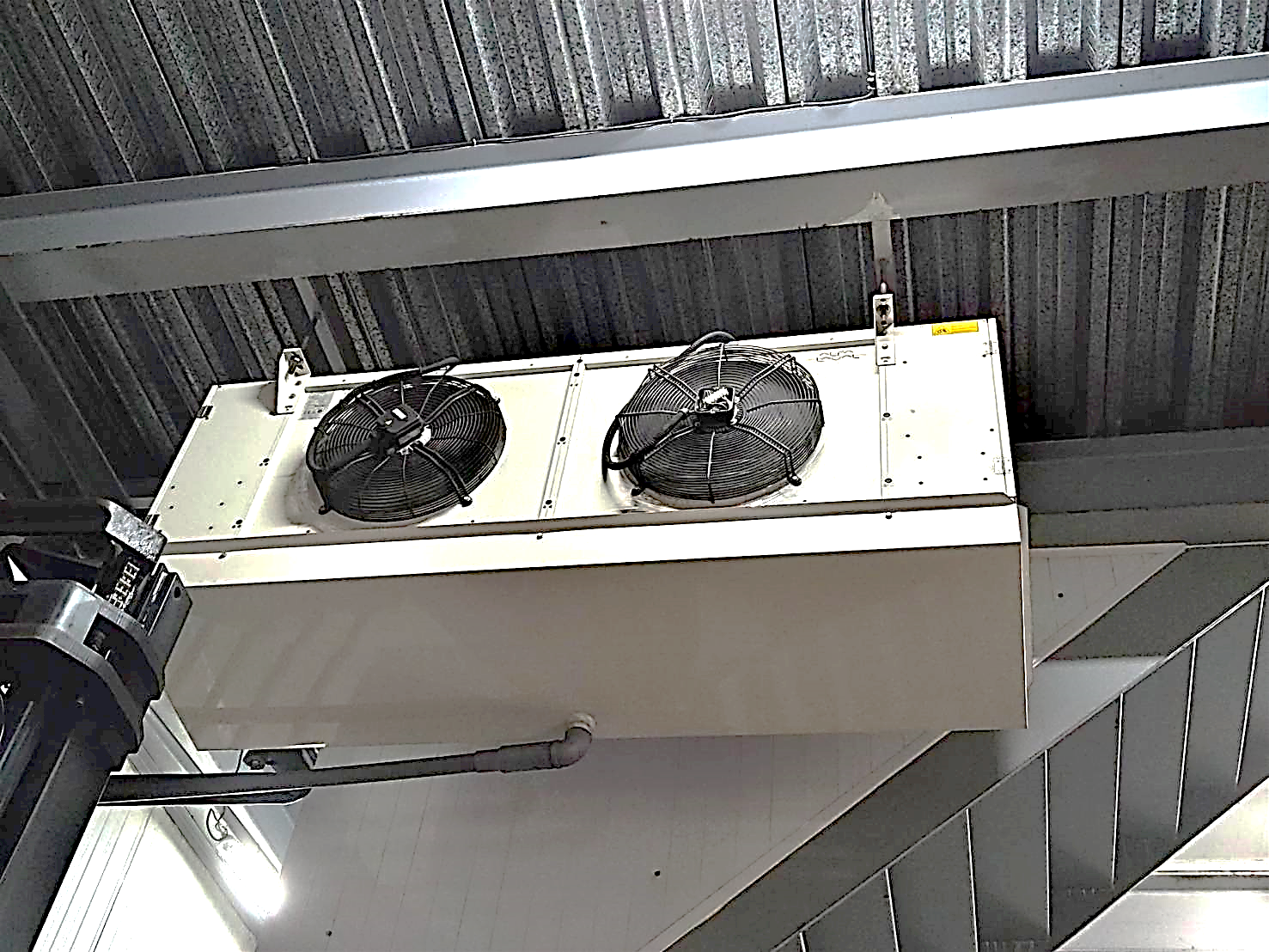 21
04.節能減碳績效說明
下降27.3%
為了維持食品安全，食品必須保持再負18度以下的環境，因此需要消耗大量的電能來讓冷凍主機運轉，製造冷能來維持冷凍庫的溫度。如何提高能源效率是課題。
112年
111年
110年
邊界範疇：自動倉+平置倉等區+原有冷凍倉，共8899.37平方公尺。
年用電量：3,718,820　度/年。
EUI：417.875 度/平方公尺。
邊界範疇：平置倉等區+原有冷凍倉，共7684.6平方公尺。
年用電量：4,411,454 度/年。
EUI：574.064 度/平方公尺 。
22
邊界範疇：平置倉等區+原有冷凍倉，共7684.6平方公尺。
年用電量：4,416,602　度/年。
EUI：574.734  度/平方公尺。
04.節能減碳績效說明
優化EMS能源監控系統
優化前的能源監控
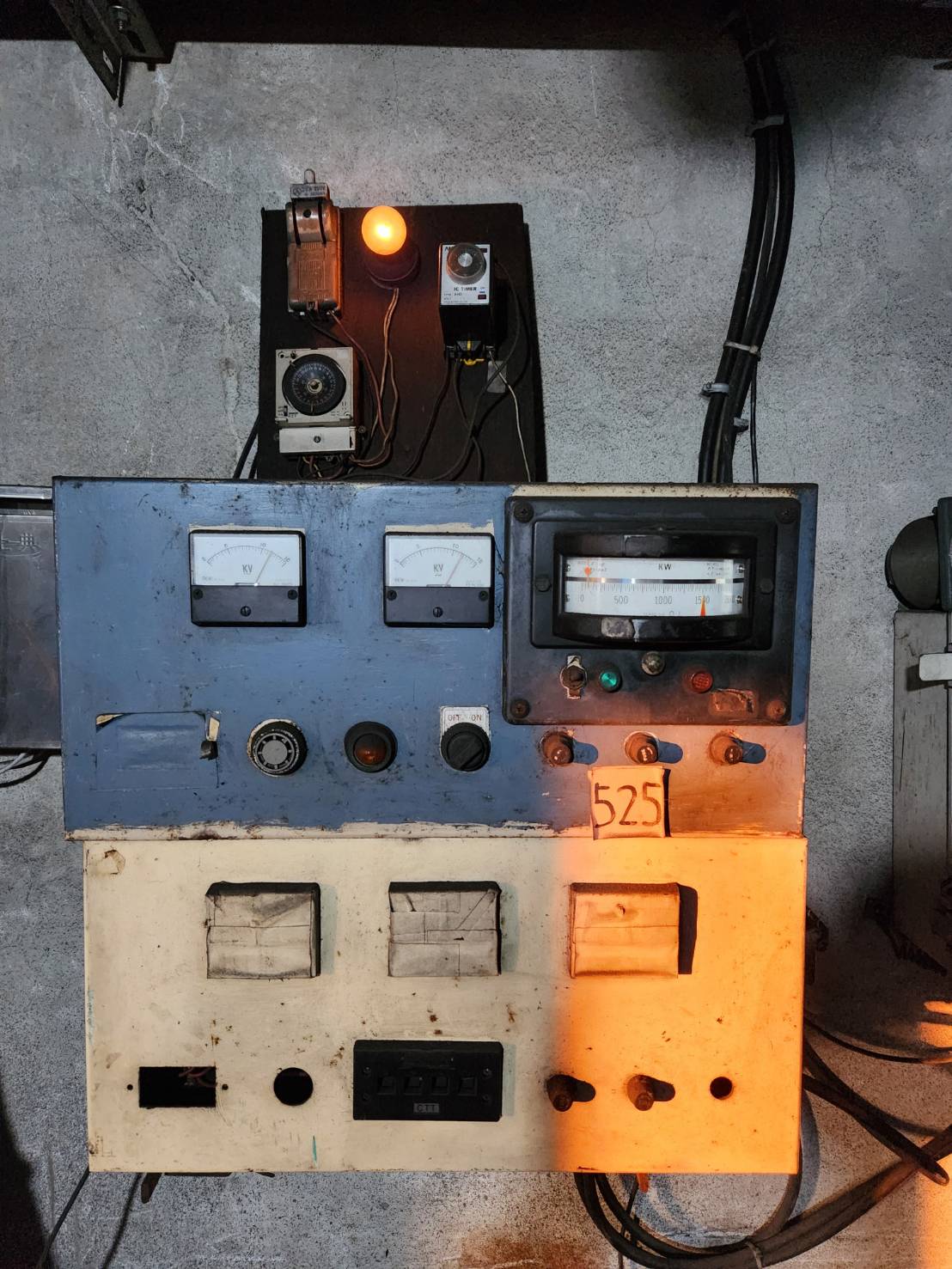 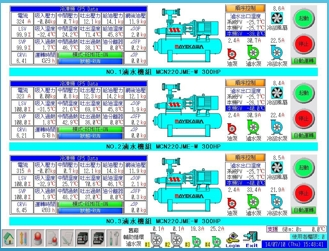 因優化了能源監控系統，除了將電力可視化，還設立超約警報，進而參與台電需量反應負載。
物理式超約警報器
優化後的能源監控
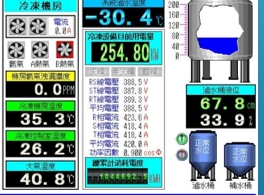 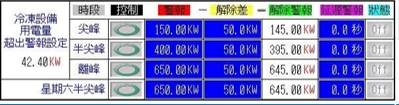 EMS能源監控及時電流及超約預警
23
04.節能減碳績效說明
新舊廠房碳排放量差異
107年興建自動倉儲前
108-111年自動倉興建
112年自動倉運轉

22公分保溫庫板的自動倉儲導入前後比較*減少46.27%碳排放量
*107年及112年預估碳排相比
24
05.永續經營實踐
在2024年拆除舊廠房，預計在2026年開始新建辦公室及冷藏物流中心
冷藏庫規劃導入低耗能的磁浮離心式冰水主機
規劃在自動倉儲及新建的冷藏物流中心的屋頂建置300kW的太陽能
規劃進出貨作業運用AI搬運車，自動辦別客戶所在出貨口，由自動倉儲出貨後搬運上車
導入AI智慧電能管理系統，依用電需求及台電預計導入的逐時電價來規劃冷凍主機運轉達最大效益
2027年隆興冷凍智慧物流中心完成外觀
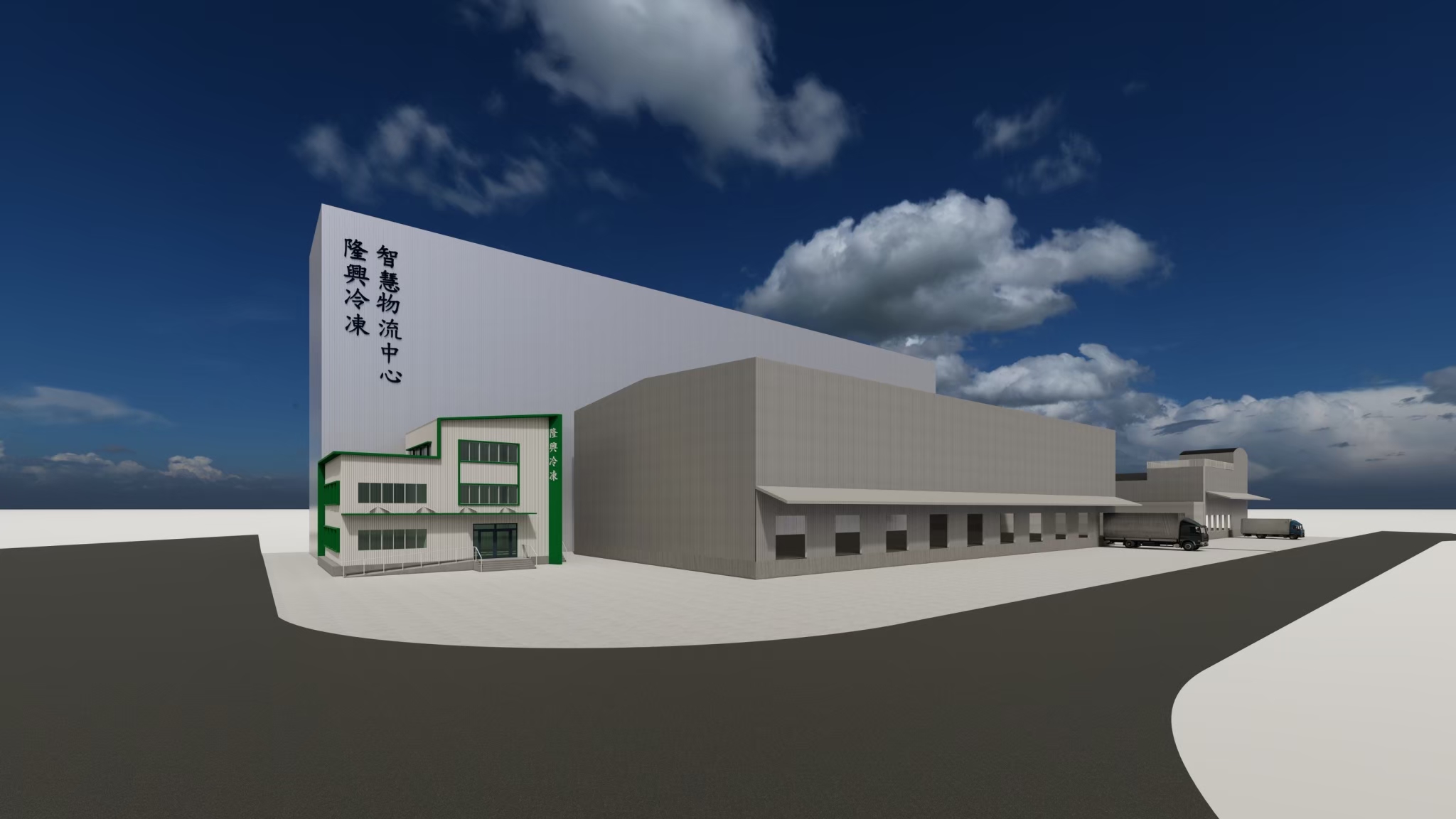 25
05.永續經營實踐
淨零措施
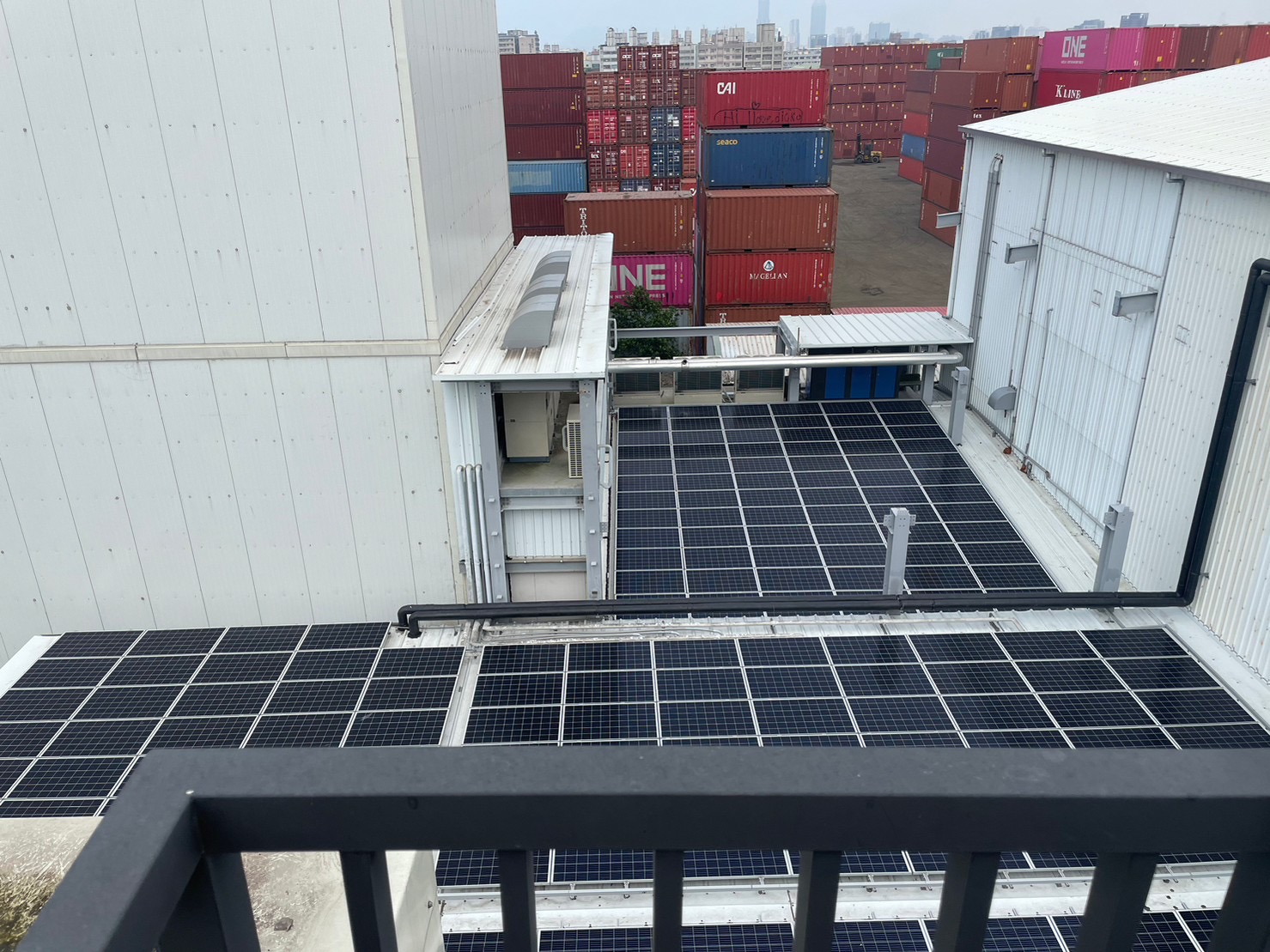 113年啟用碼頭區及理貨區上方太陽能板設置容量76.56kW。預計發電度數63,784度/年。

主要製冷系統使用的是不會產生溫室氣體的 NH3-CaCl2 的二次冷媒系統，GWP為0，大幅降低倉儲的範疇一之碳排放，同時也協助客戶降低在範疇三之碳排放量。(氟系冷媒，除了R1234yf的GWP小於1，其餘市面常用的氟系冷媒GWP皆超過1000。)
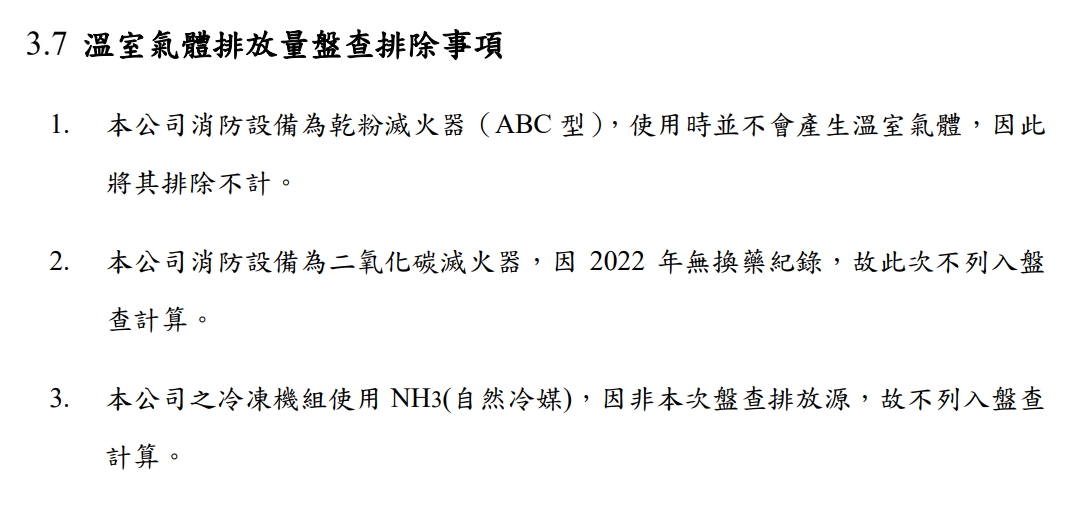 26
05.永續經營實踐
友善作業環境
冷凍倉儲業一直以來都被列為3K產業之一(辛苦，危險，骯髒)
全廠作業已電動拖板車及堆高機來處理疊棧及搬運作業(減少3K的辛苦)。
導入低溫自動倉儲，已貨就人的 設計減少在低溫環境下發生工安風險(降低3K的危險)。
建置明亮乾淨的溫控理貨作業區， (排除3K的骯髒)
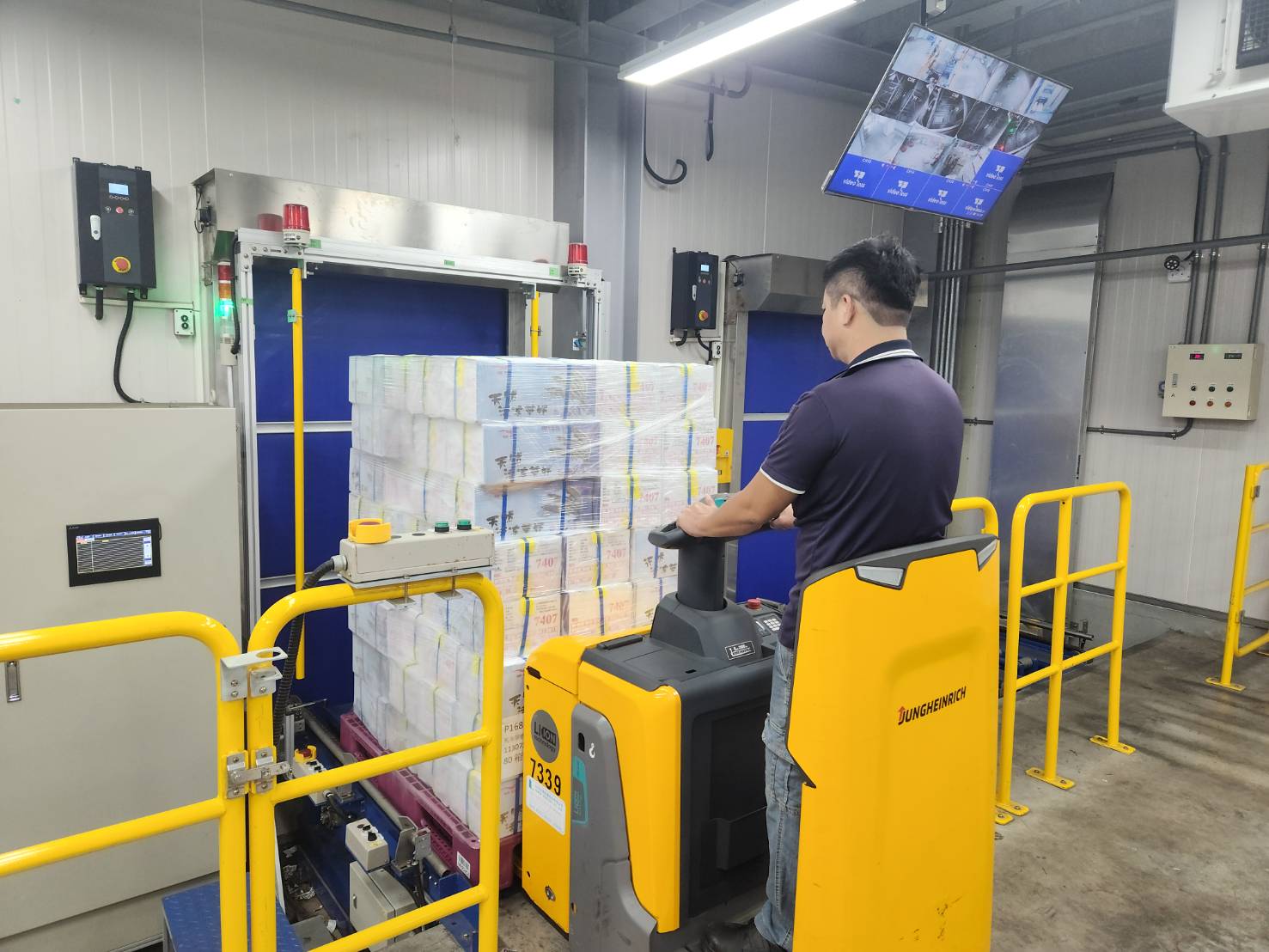 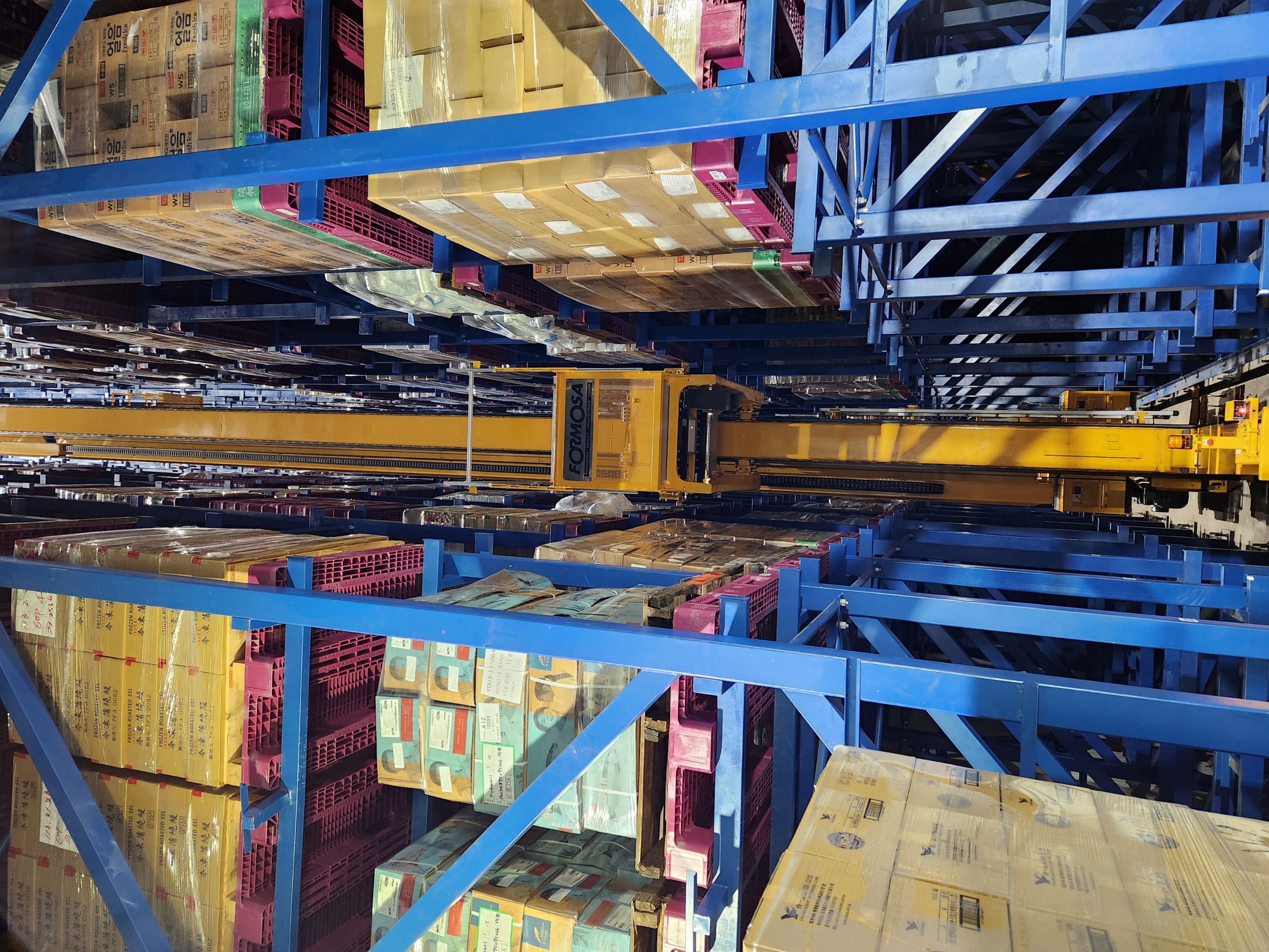 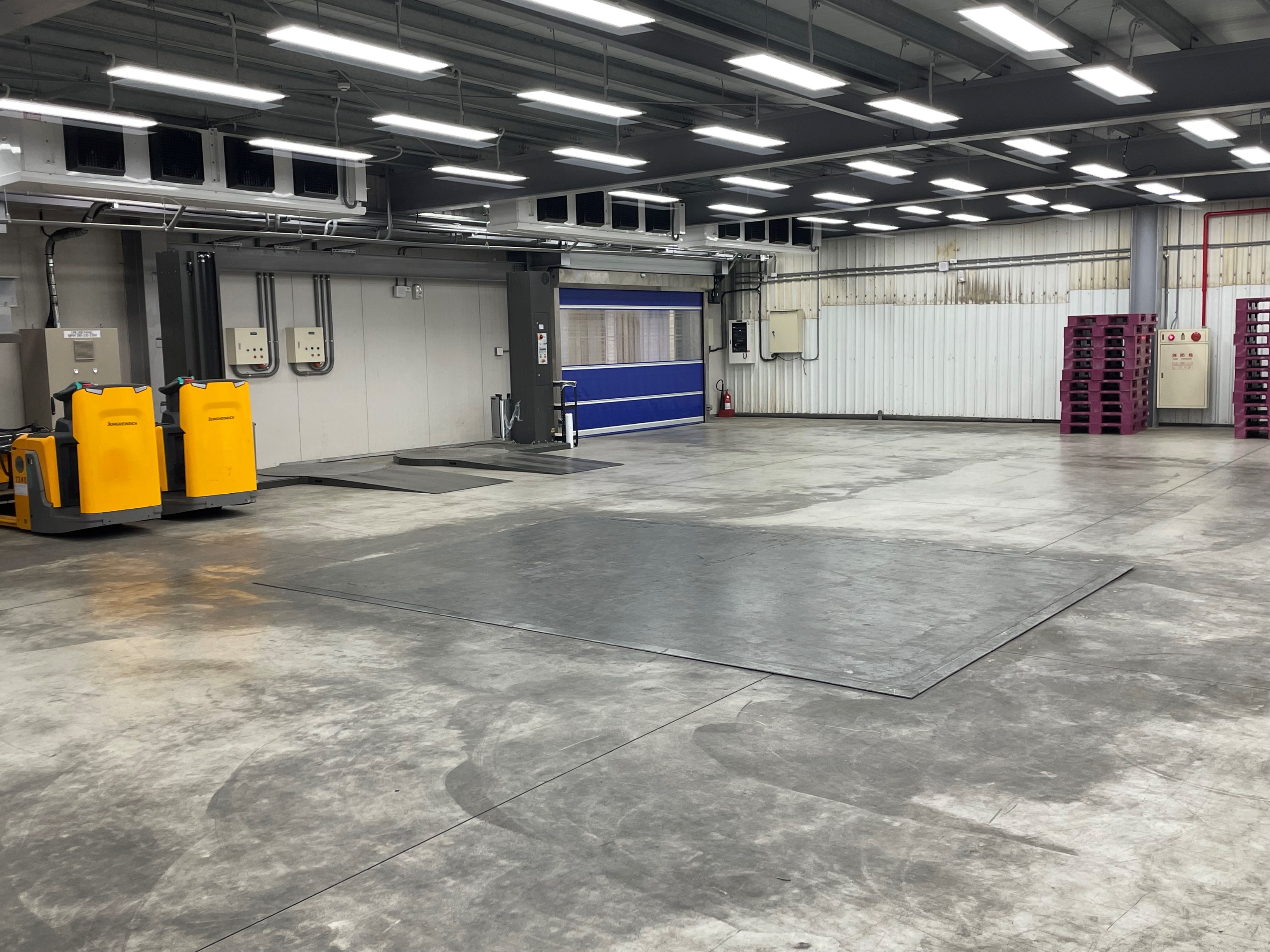 27
05.永續經營實踐
建置完善冷鏈
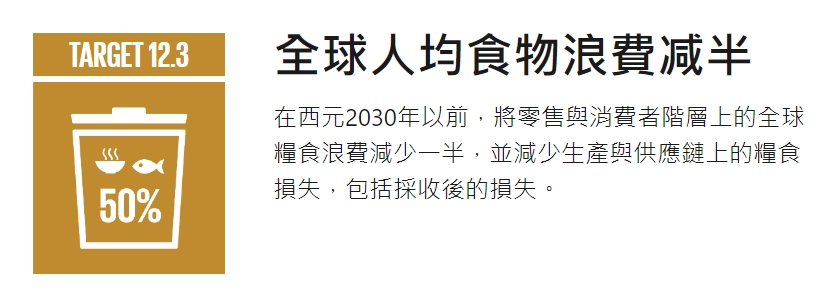 WWF數據顯示，糧食生產使用了大量的資源，但全球糧食有三成是被浪費掉。這佔全世界溫室氣體總排放量的8~10%。另一方面全世界有8億人口在挨餓。
台灣糧食自給率不到40%，但每年糧食浪費約384萬公噸。其中在冷鏈運儲中因為不當溫度的食品貨損就佔了其中百分之十二。
建置完善不斷鏈的冷鏈，可以減少糧食的浪費(SDG12.3)，減少溫排，及減少飢餓(SDG2)，確保國家糧食安全。
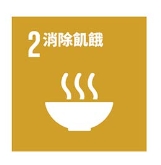 28
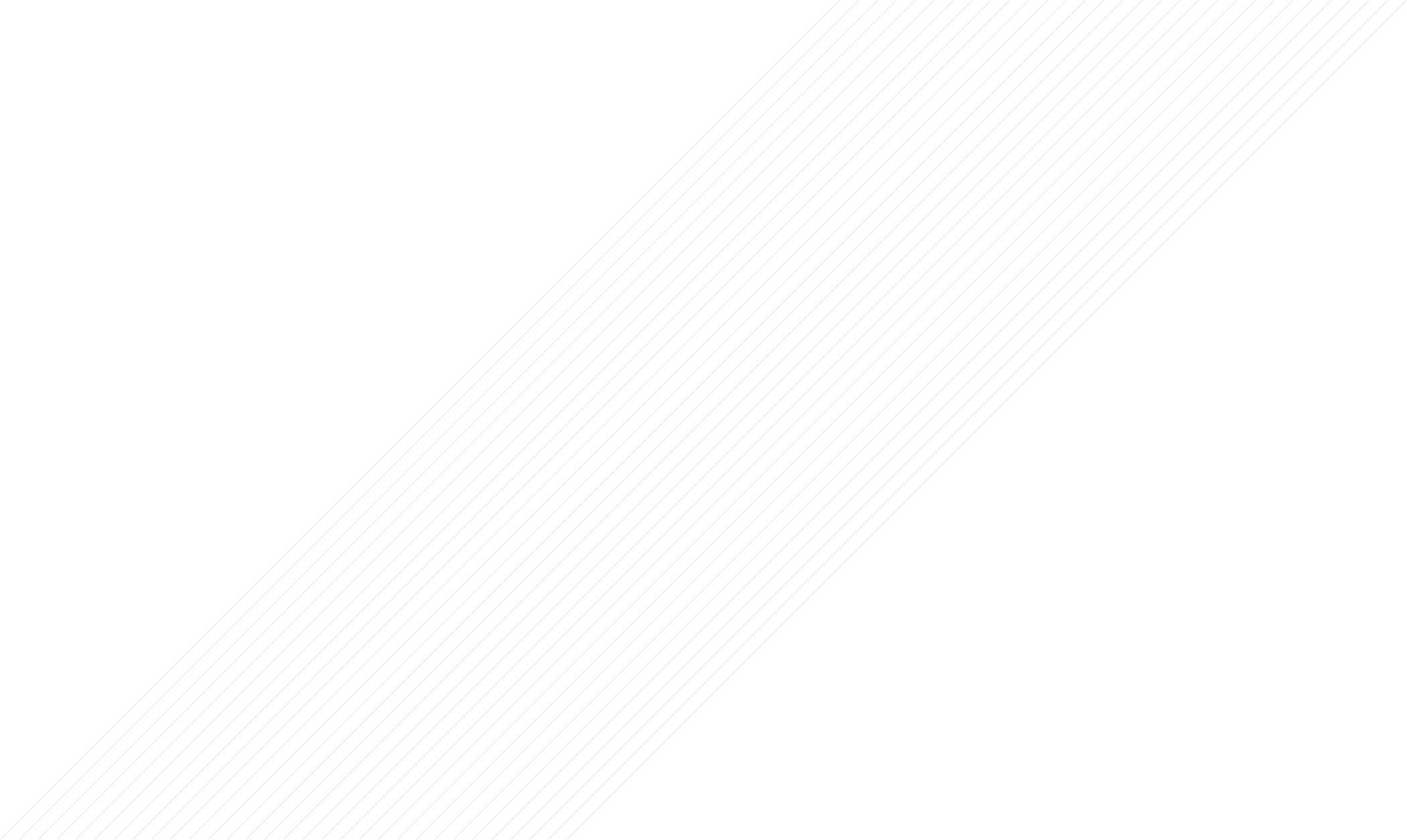 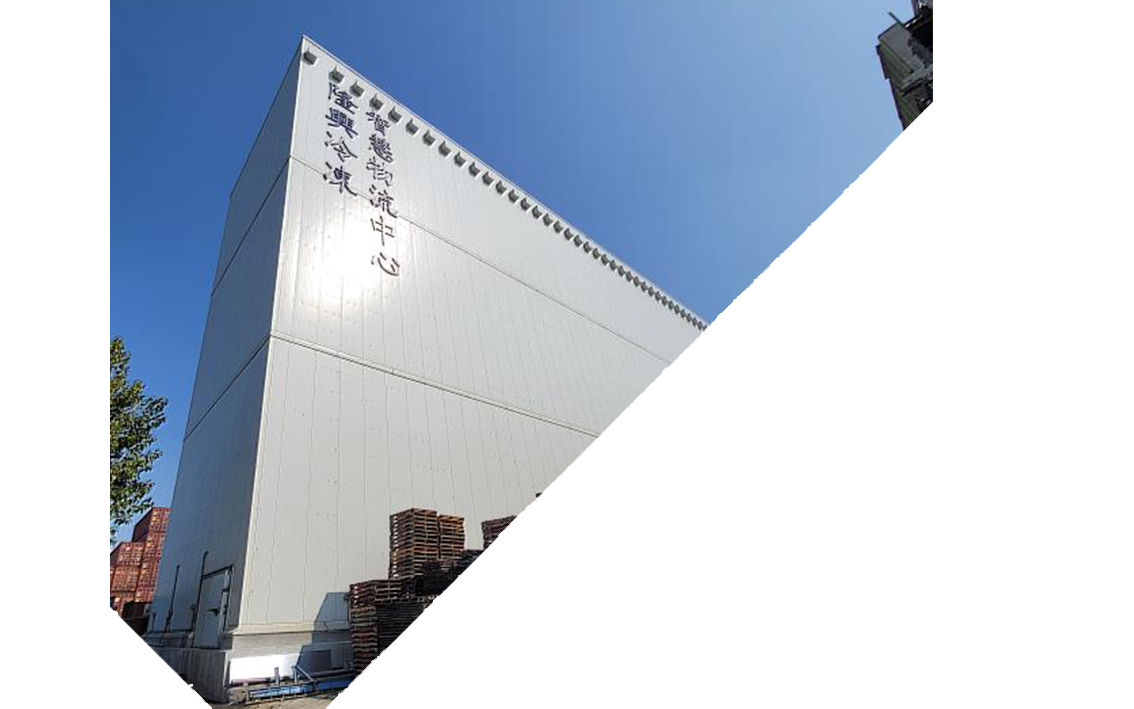 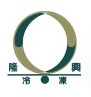 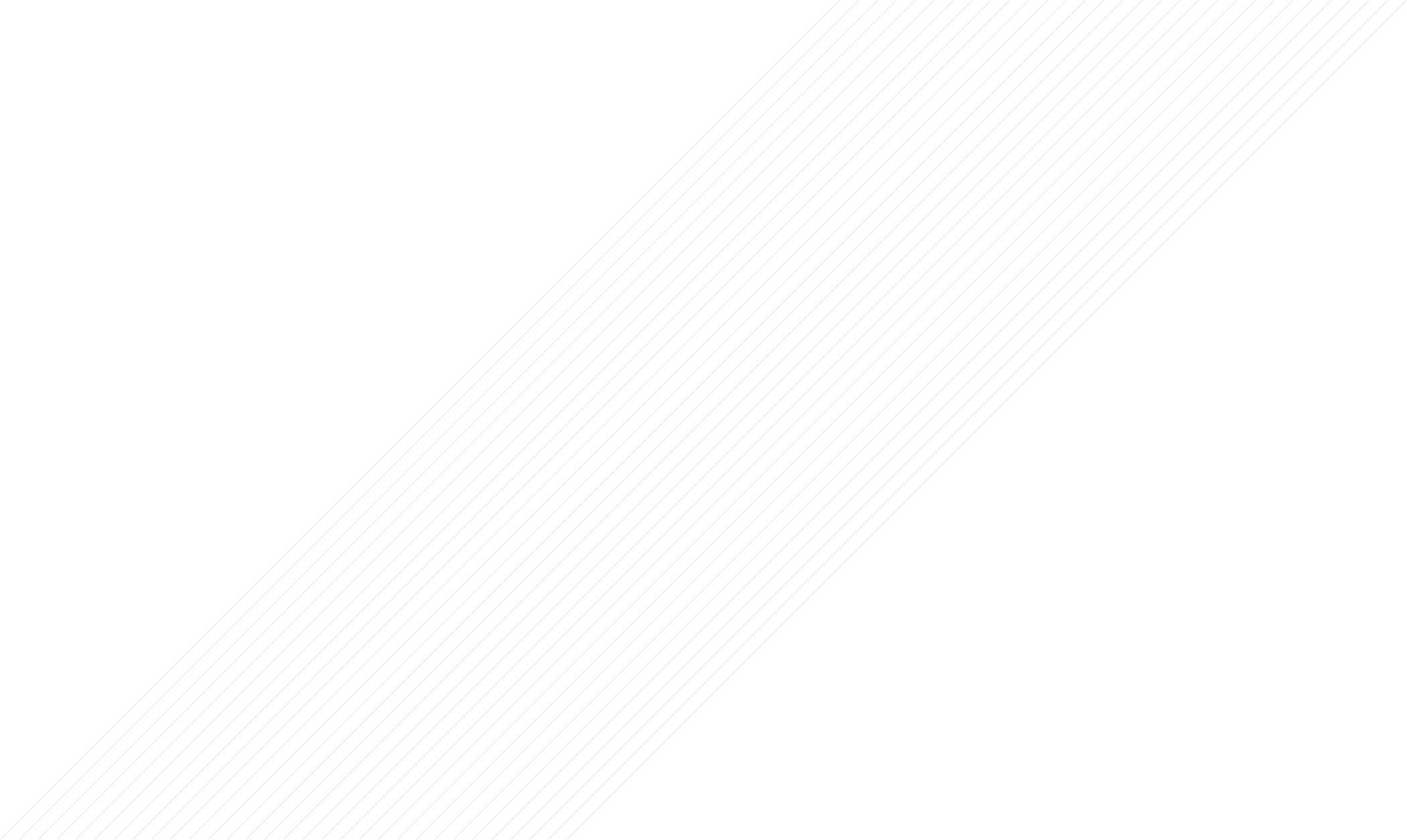 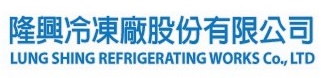 安全、迅速、新鮮、節能、低碳、多元化服務
最好的能源是節約能源，共同朝向淨零排碳
簡報結束